Самопрезентация воспитателя 
МБДОУ №65 «Дельфин»
Верстаковой Ольги Александровны
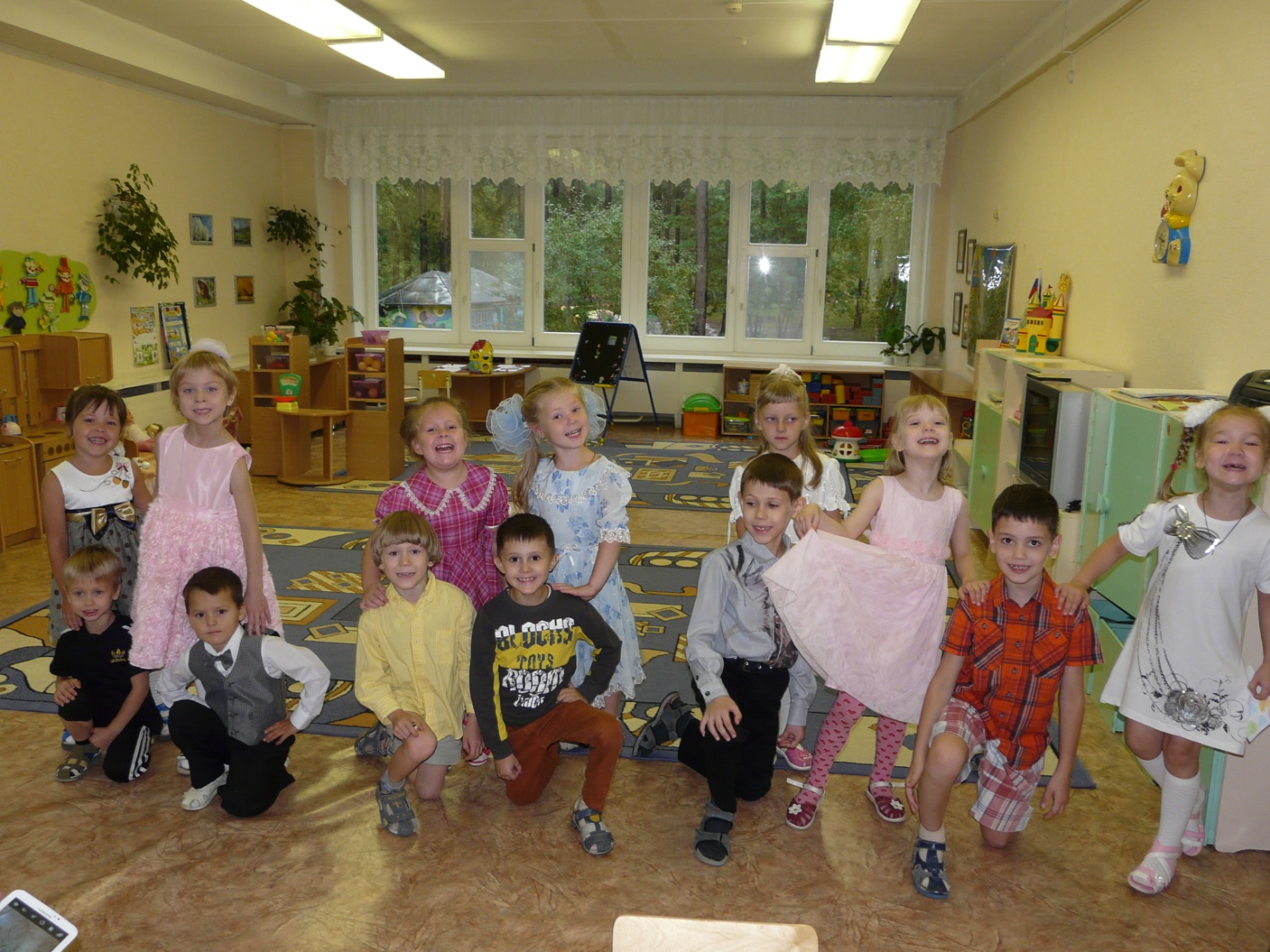 Настоящий воспитатель навсегда остаётся в памяти детей!
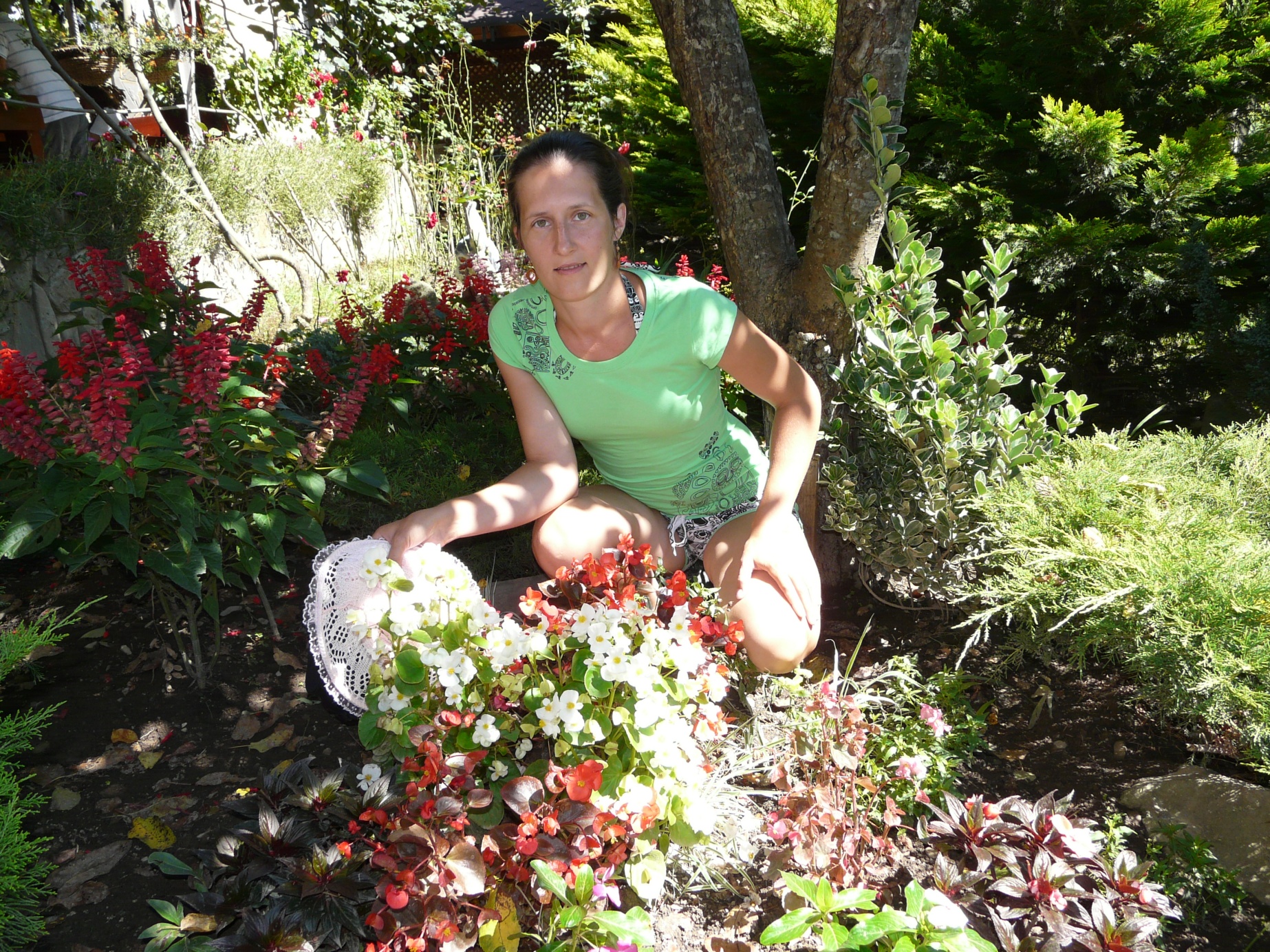 Верстакова Ольга 
Александровна,
воспитатель первой 
Категории.
Педагогический стаж: 
12 лет
Образование: высшее
Моё педагогическое кредо: ребёнок, как прозрачный сосуд, который собирает в себя знания по капле из разных областей, и моя задача сделать эти капли разноцветными и бережно вложить их в сосуд, чтобы он светился радостью и позитивом.
Мои увлечения
Вышиваю, вяжу, шью.
Выращиваю цветы.
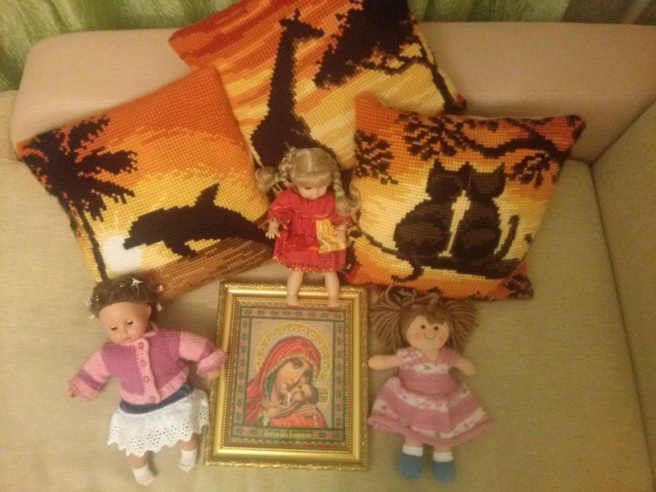 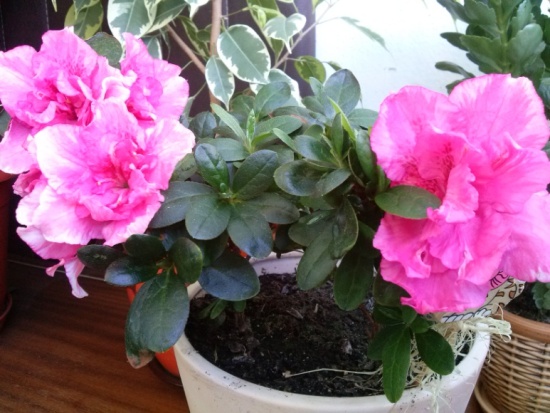 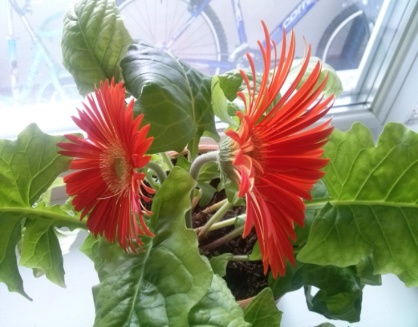 Сочиняю стихи и
увлекаюсь зарубежной
классикой.
Создаю причёски.
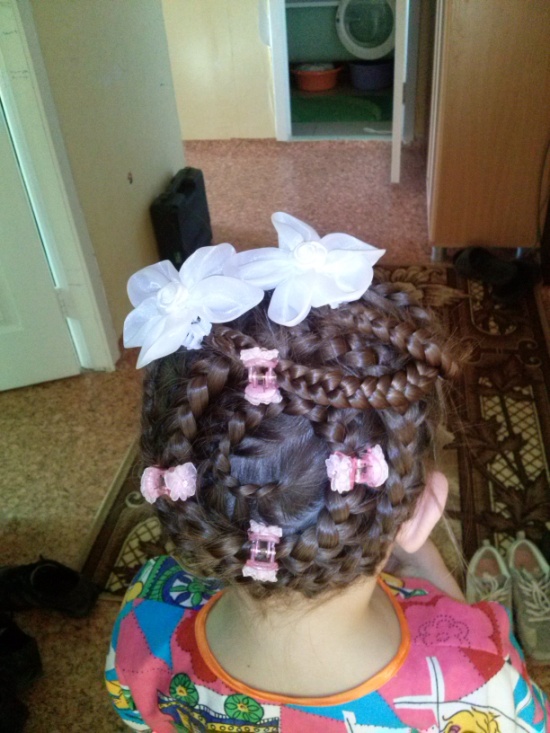 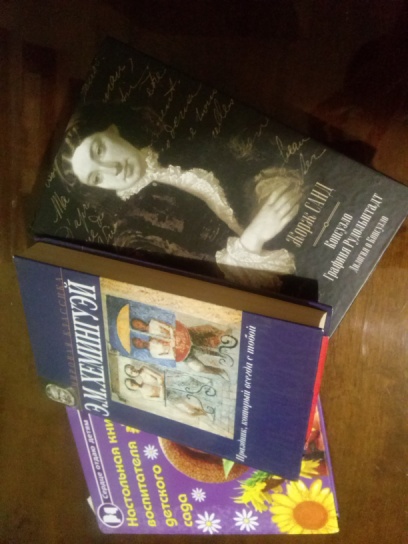 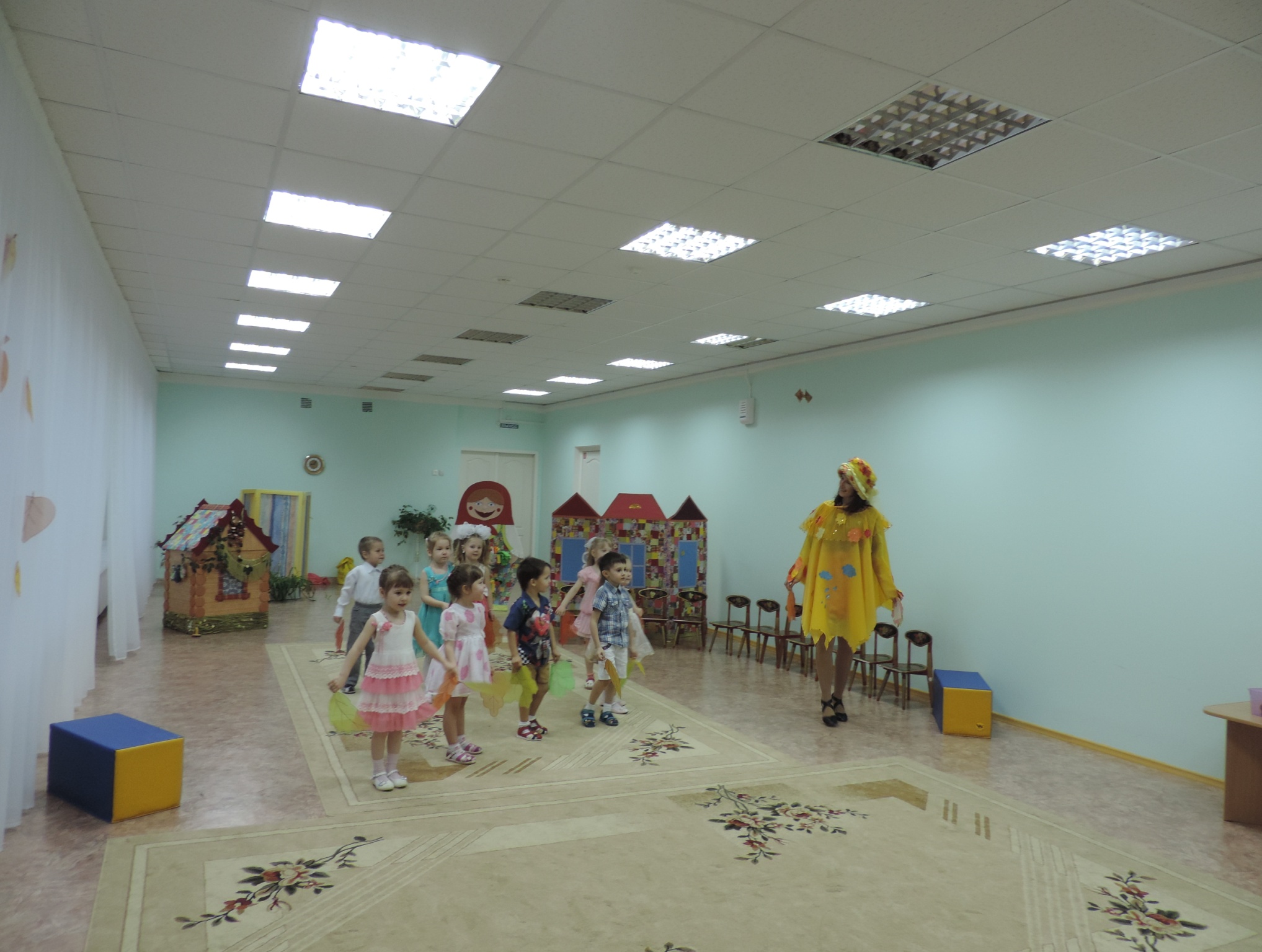 На работе я очень разная, 
создающая волшебство для детей
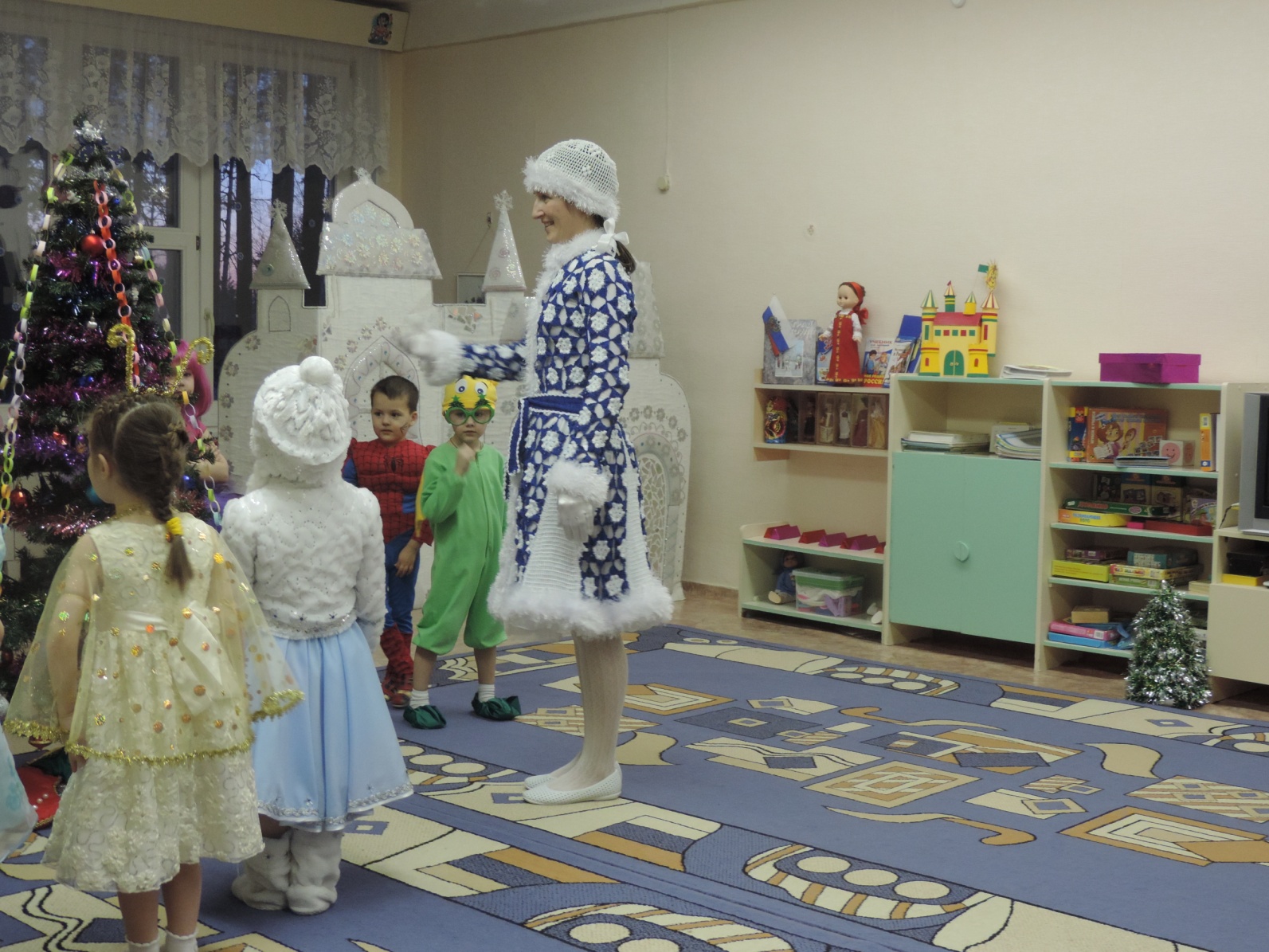 Праздник Осени – развлечение с родителями
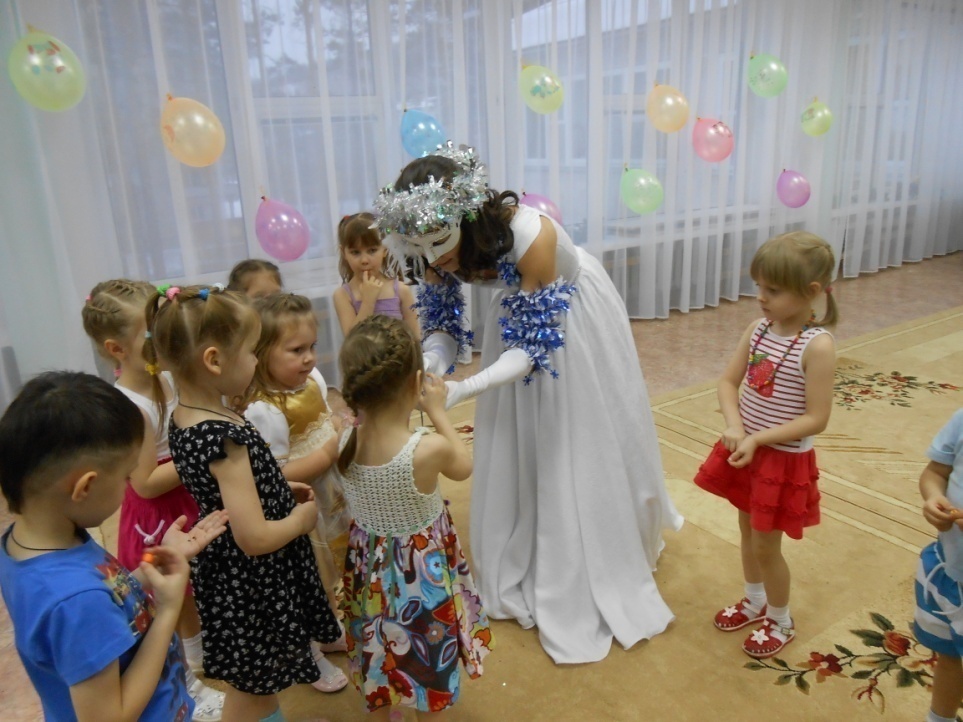 День рождение у ребёнка
Старый Новый год в группе с родителями
Мои награды:
Сертификат за представление на педагогическом совете стендового
доклада по теме «Изучение национальностей через непосредственное
взаимодействие детей, родителей и воспитателей».  2011-2012 уч. г.
Сертификат  за распространение собственного опыта среди коллег
В рамках творческой недели педагогов МКДОУ, представление
Непосредственно образовательной деятельности с детьми
подготовительной группы по теме «Такие разные часы». 2011-2012 уч. г.
Грамота за активное участие в Здравиада – детских играх здоровья 
детского сада №65 «Дельфин», за формирование у детей традиции 
народной культуры. 2012 г.
Диплом за участие в фестивале «Калейдоскоп педагогических идей»
С представлением совместной образовательной деятельности с детьми, 
направленной и на познавательно-речевое развитие. 2012 г.
Почётная грамота в связи с Днём дошкольного работника за 
многолетний труд и высокий профессионализм в деле воспитания 
Дошкольников. 2012 г.
Благодарность за высокий профессионализм и добросовестный 
труд по успешному обучению и воспитанию детей дошкольного 
возраста. 2013 г.
Грамота за добросовестный труд, педагогическое мастерство, 
высокий профессионализм в деле воспитания и оздоровления детей 
дошкольного возраста и в связи с «Днём дошкольного работника».
2013 г.
Грамота за активную инновационную деятельность и профессионализм.
2014 г.
Диплом за участие во Всероссийском педагогическом конкурсе 
«Педагогический проект» из Центра дистанционного образования
 «Прояви себя». 2014 г.
Диплом победителя в номинации «За яркую индивидуальность и 
образность прочтения стихотворения» в городском конкурсе
Авторских стихов «Город мечты». Январь, 2014 г.
Диплом участника городской выставки мастеров декоративно –
Прикладного искусства и художников – любителей работников
Образования «Русь мастеровая». 2014 г.
Грамота за добросовестный труд, педагогическое мастерство, 
высокий профессионализм в деле воспитания и оздоровления
Детей дошкольного возраста. 2014 г.
Благодарность от  родителей, заверенная начальником Отдела 
Образования Администрации ЗАТО г. Железногорска Титовой Е. В.
Июнь, 2013 г.

Самая большая
 награда в моей
 жизни – это 
любимая дочка
 и сын.
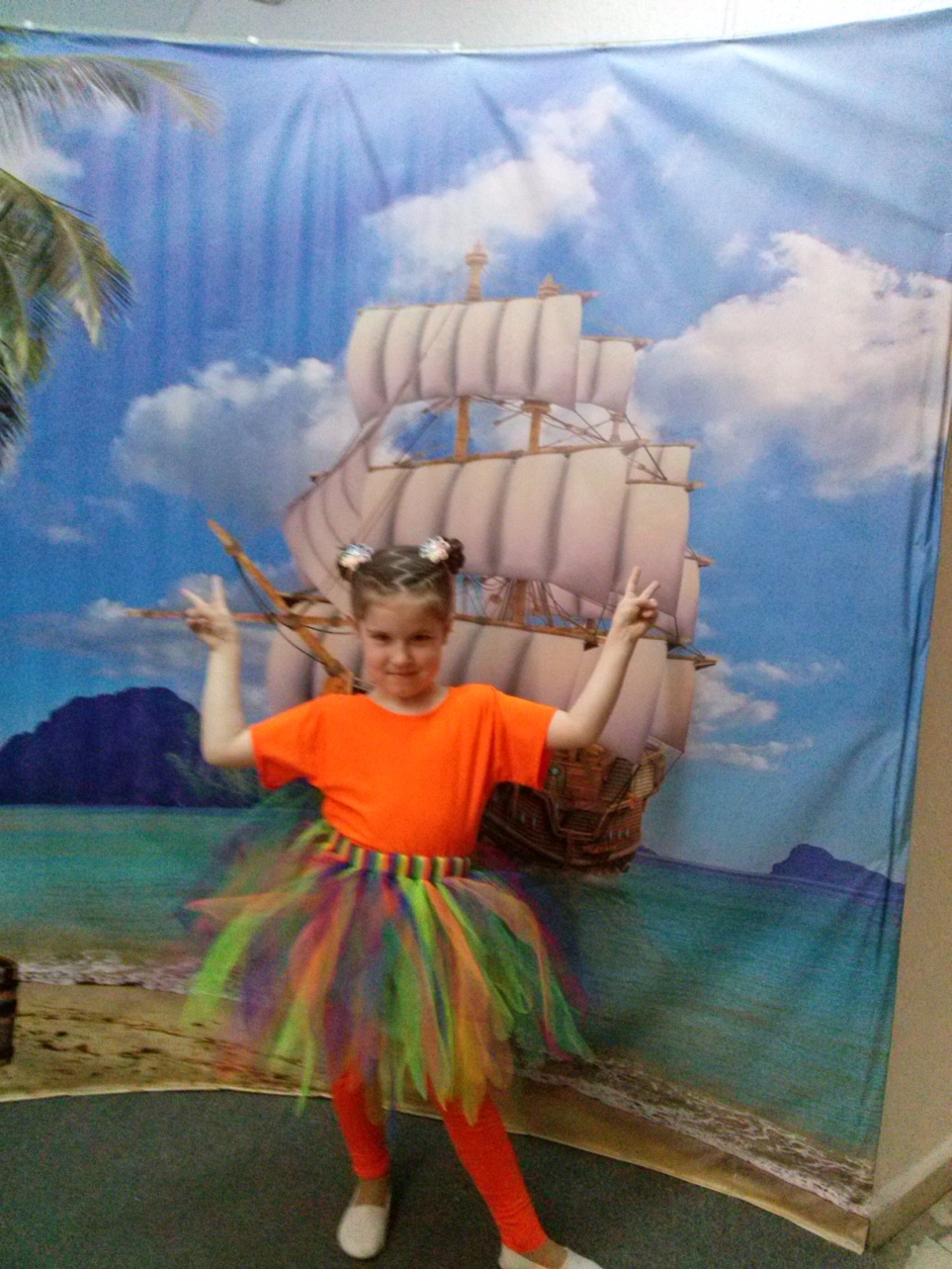 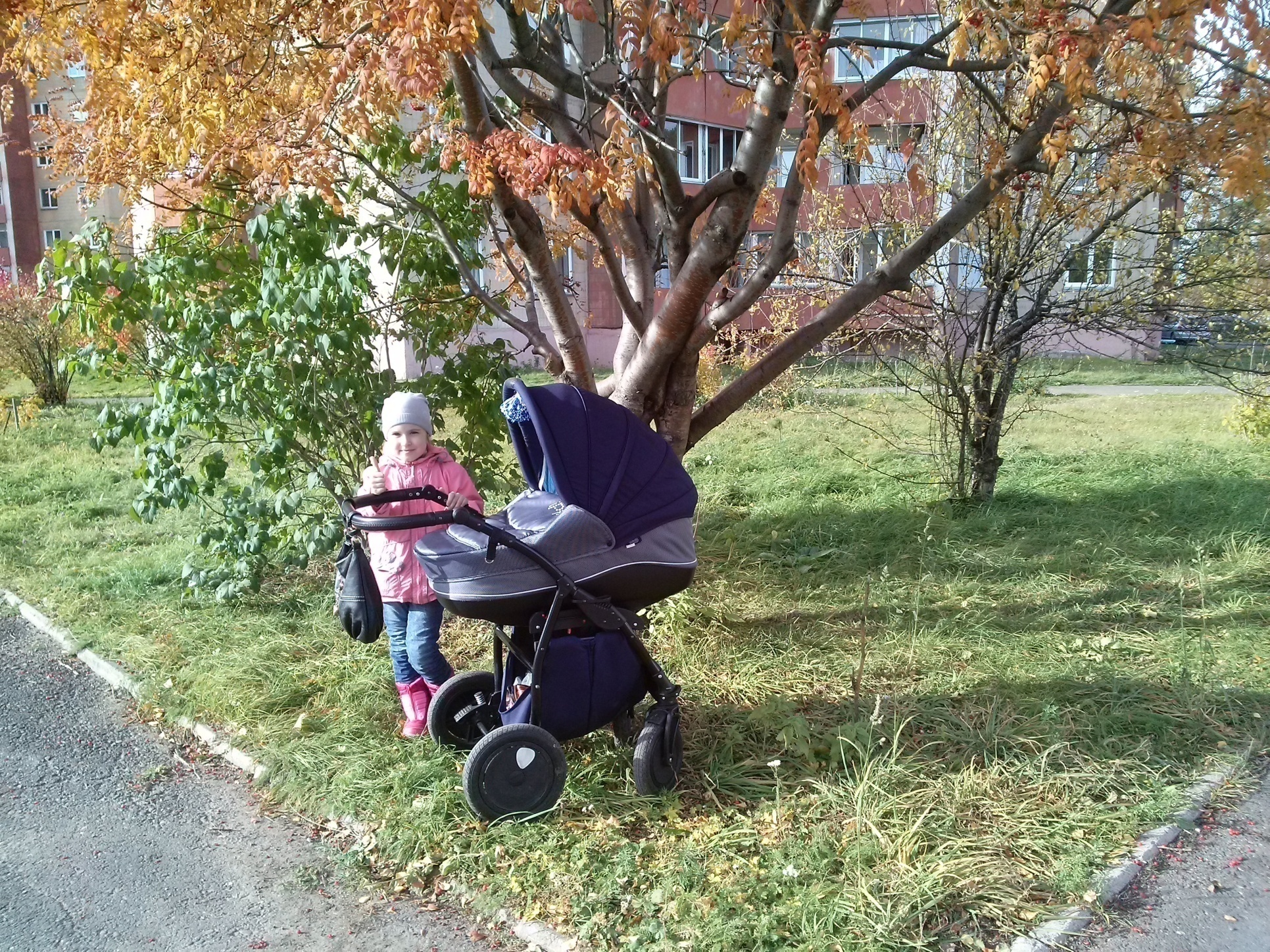 Повышение квалификации:


Курсы повышения квалификации в  Красноярском краевом институте повышения квалификации работников образования по программе: «Использование ИКТ в ДОУ». (72 часа) 2014 год
Обобщение и распространение педагогического опыта:
●Мероприятие ДОУ – открытый показ для коллег в рамках творческой
недели совместной образовательной деятельности с детьми 
подготовительной группы с учётом интеграции «Такие разные часы» . 2011 г.
●Представление на педагогическом совете ДОУ стендового доклада по 
теме «Изучение национальностей через непосредственное взаимодействие 
детей, родителей, воспитателей». 2011 г.
●Открытый показ для родителей совместной с детьми деятельности, 
направленной на развитие мелкой моторики и речи «В гости к Маше и Медведю». 2012 г.
●Открытый показ для родителей оздоровительной работы с 
детьми: точечный массаж, дыхательная гимнастика. 2012 г.
●Совместное спортивное развлечение с педагогами группы, 
физ. инструктором, родителями и детьми «В гости к 
снеговику». 2012 г.
●Участие в фестивале ДОУ «Калейдоскоп педагогических идей» 
с представлением коллегам совместной образовательной деятельности 
с детьми «Радость для мам». 2013 г.
●Организация выставки в группе «Русский быт» с работами родителей 
и воспитателей группы. 2013 г.
●Открытый показ для родителей с детьми непосредственно – 
образовательной деятельности по речевому развитию «Именины 
буквы И». 2014 г.
●Участие в конкурсе проектов ДОУ с представлением  межгруппового 
проекта «Волшебный мир общения». 2014 г.
●Участие в «Здравиаде»: показ детям детского сада совместного спектакля 
«Зимовье зверей»  (средняя, старшая группа) по лично разработанному 
сценарию. 2014 г.
●Участие в городском поэтическом конкурсе «Город мечты». 2014 г.
●Участие во Всероссийском педагогическом конкурсе «Педагогический
проект» с межгрупповым проектом «Волшебный мир общения». 2014 г.
●Участие в ГМО с показом совместной образовательной деятельности
с детьми, направленной на познавательно – речевое развитие «Радость
для мам». 2013 г.
●Участие в ГМО с презентацией межгруппового проекта по социально –
 коммуникативному развитию детей «Волшебный мир общения». 2014 г.
●Участие в городском образовательном форуме ЗАТО Железногорск с 
презентацией межгруппового проекта «Волшебный мир общения»,
направленного на социально-коммуникативное развитие дошкольников. 2014 г.
Педагогические технологии в моей работе
Технология раннего обучения чтению
 Н. Зайцева
Здоровьесберегающие технологии
Технология проектирования
Компьютерные технологии
Технология раннего обучения чтению
 Н. Зайцева
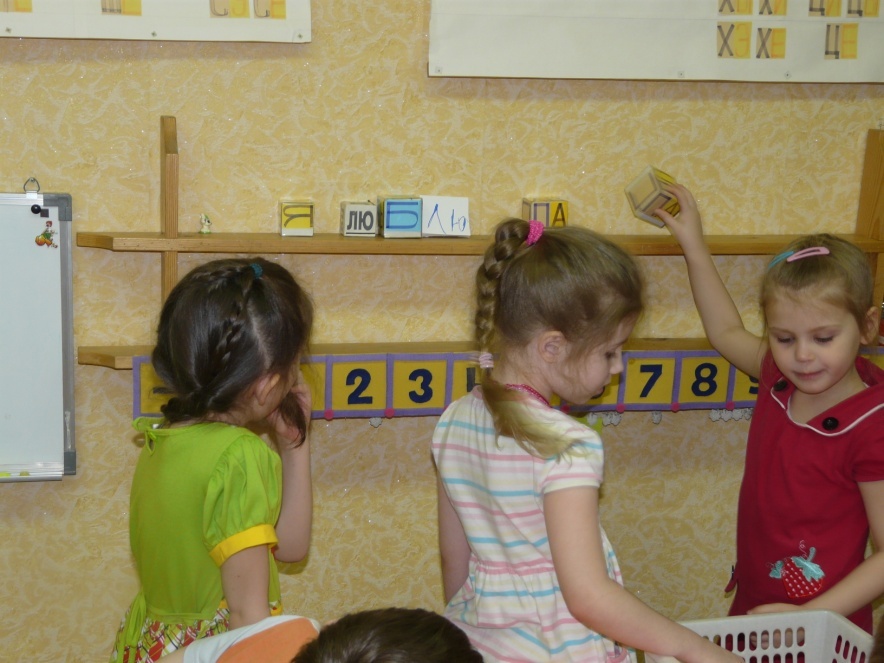 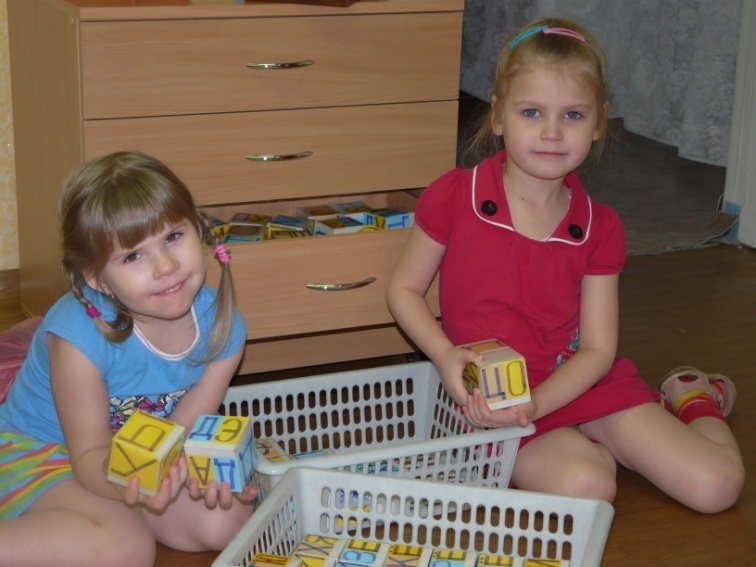 Результативность: Дети научились выкладывать слова из слогов, читать по слогам; развился фонематический слух; научились по звучанию кубика определять мягкость твёрдость согласных звуков; научились по интонации определять знак в конце предложения.
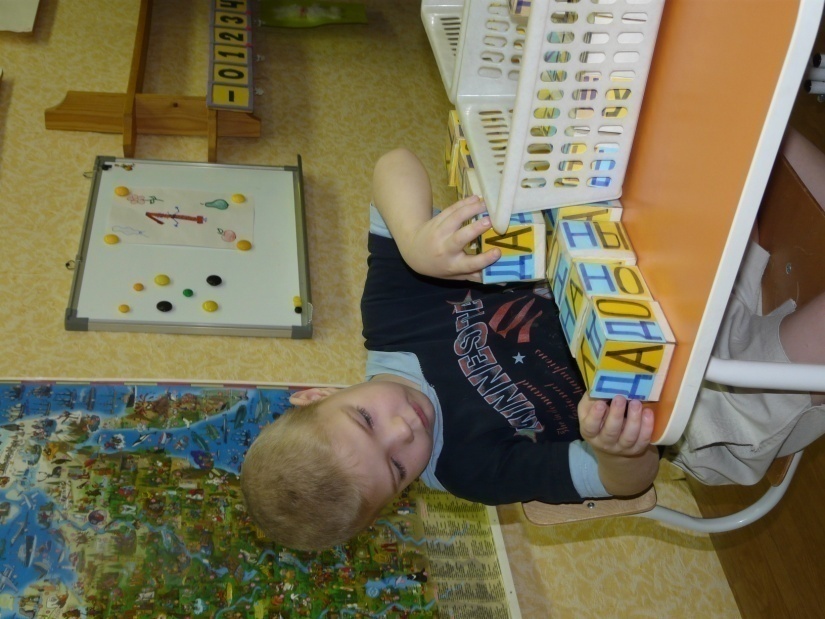 Здоровьесберегающие технологии
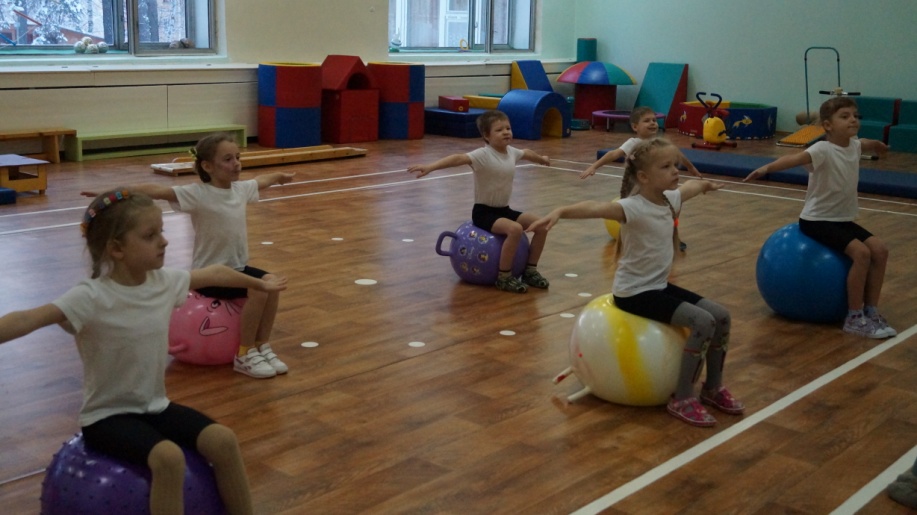 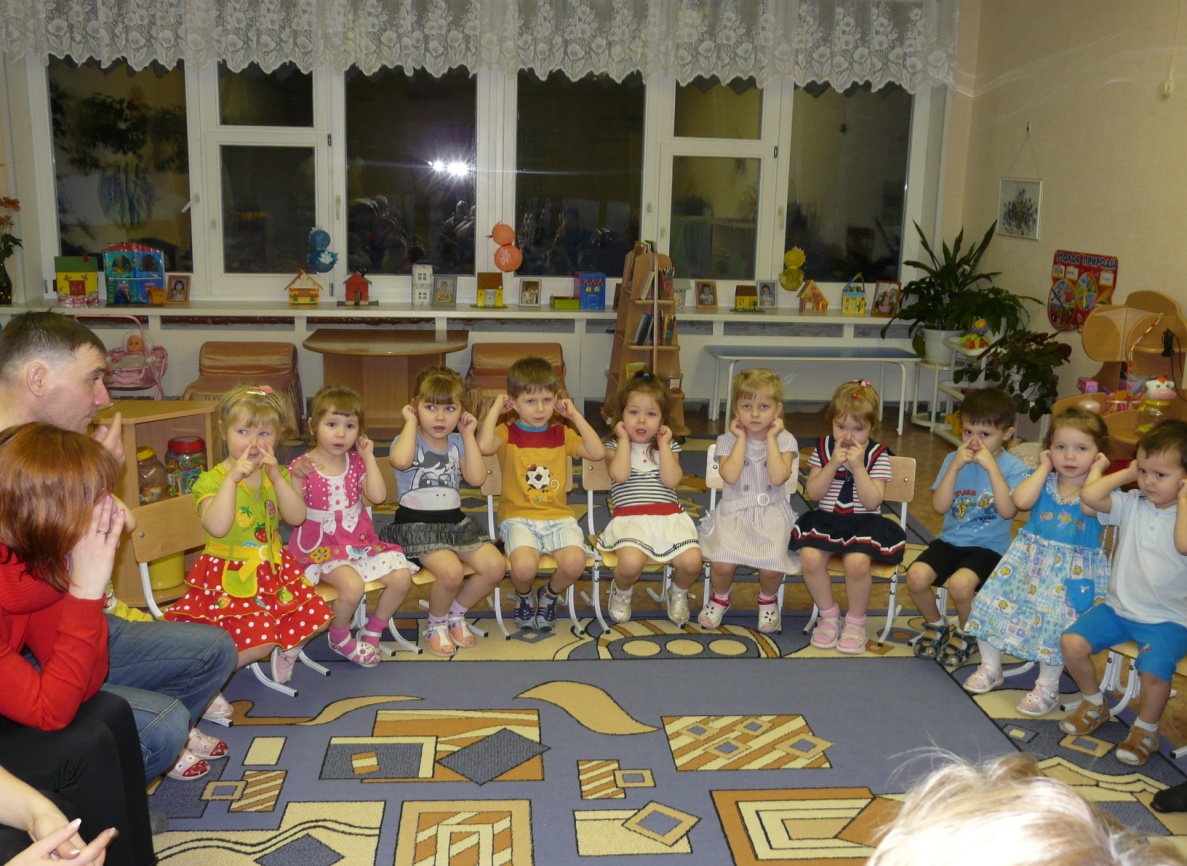 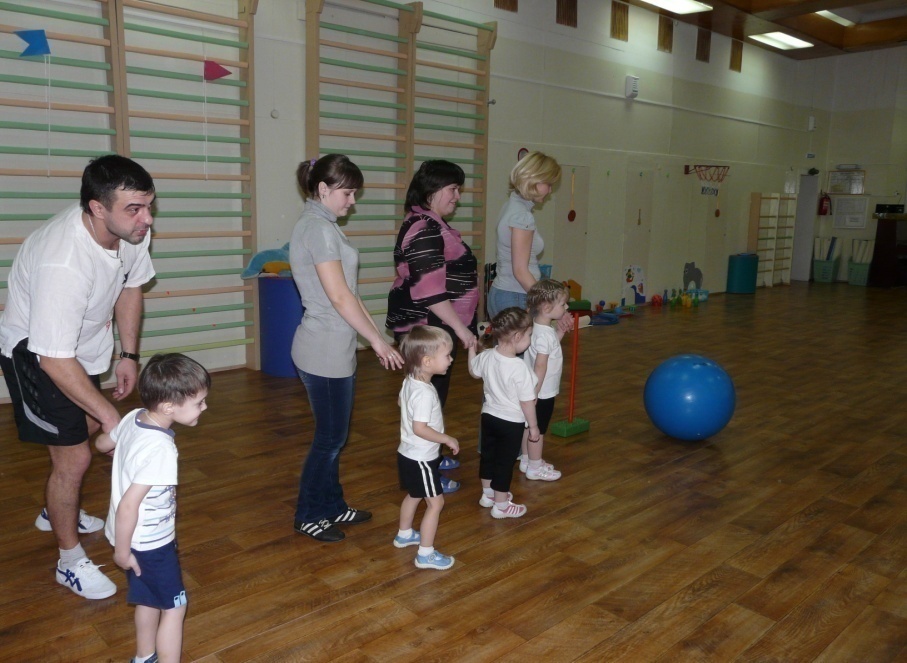 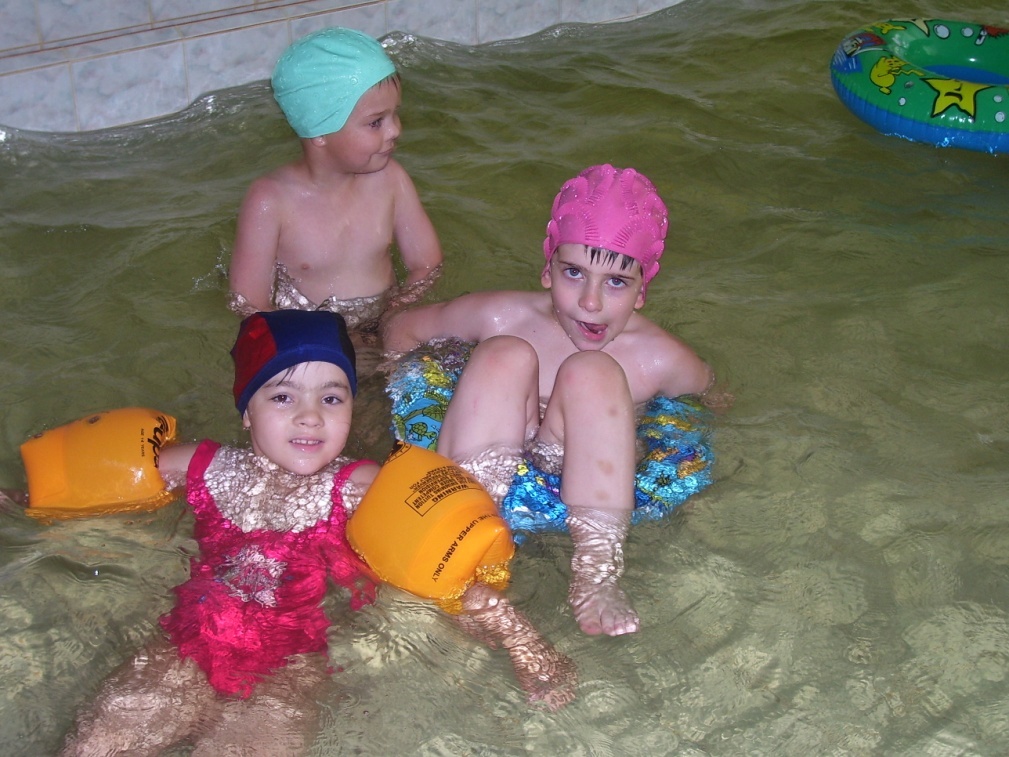 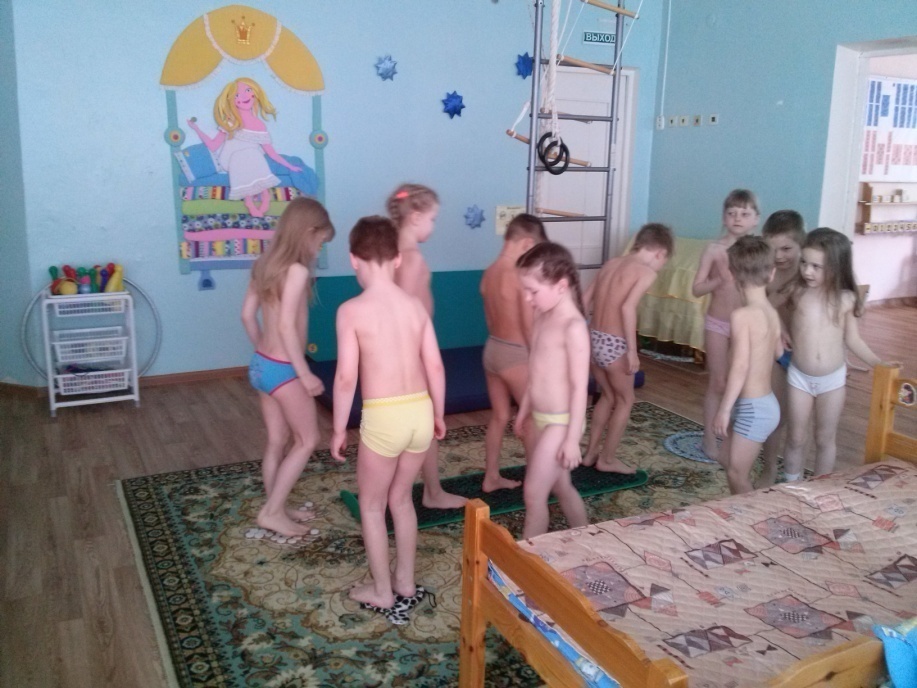 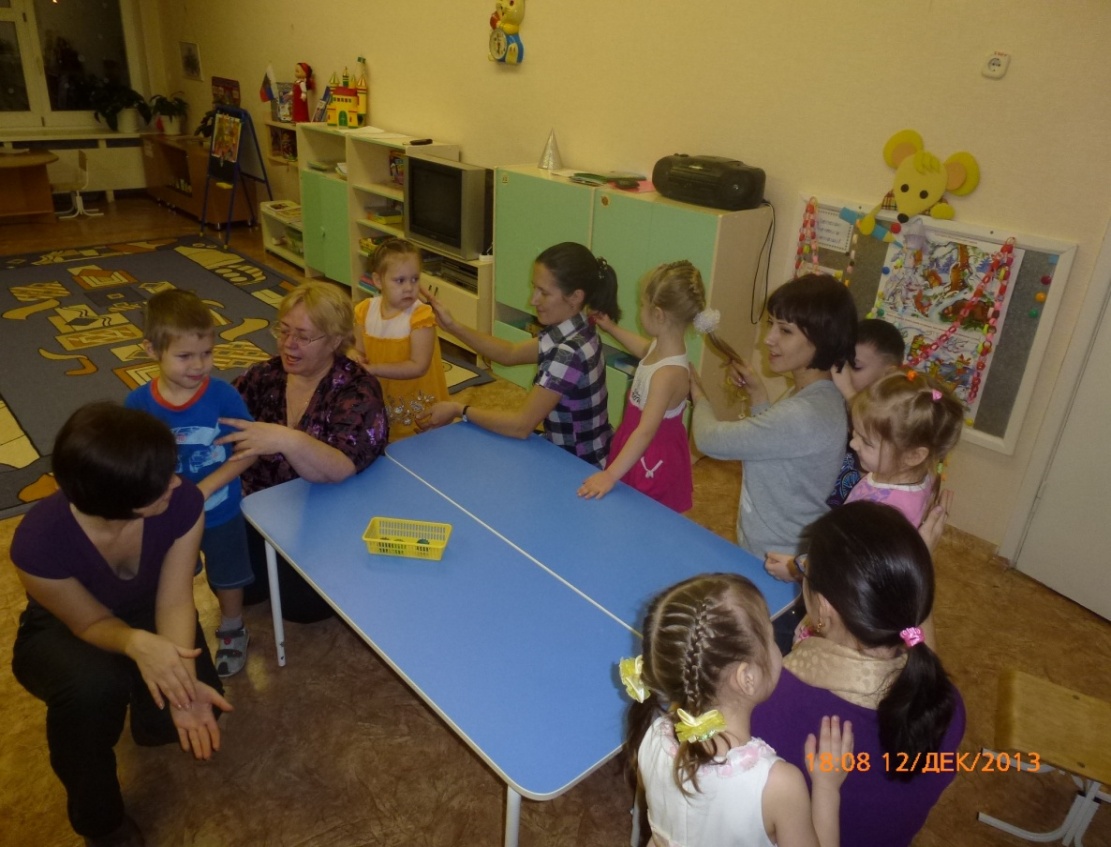 Результативность: дети стали менее подвержены болезням; 
умеют делать точечный массаж, пальчиковую гимнастику; знают 
и умеют выполнять упражнения с шариками Су-джок, дыхательную гимнастику; повысились знания по валеологии; дети стали более закалёнными и выносливыми; родители стали более активно уделять внимание здоровому образу жизни..
Технология проектирования
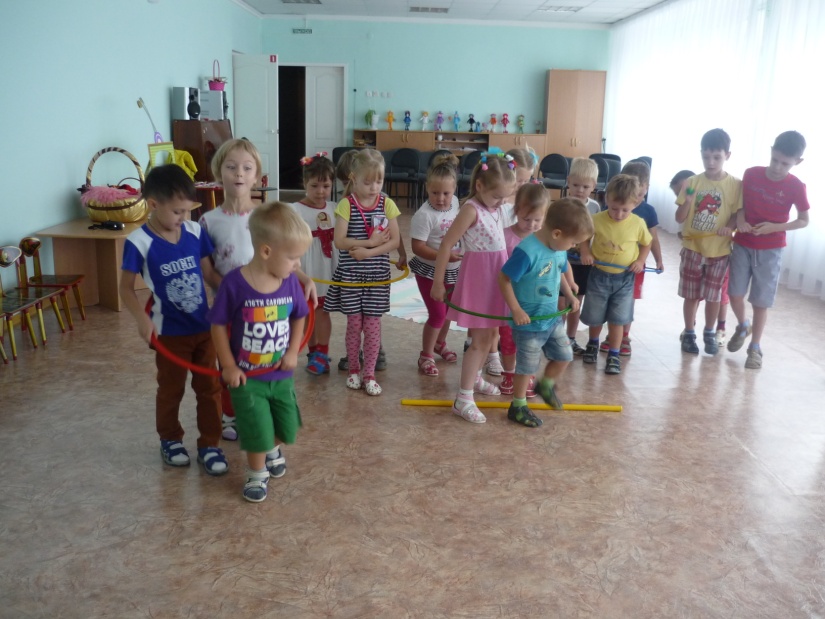 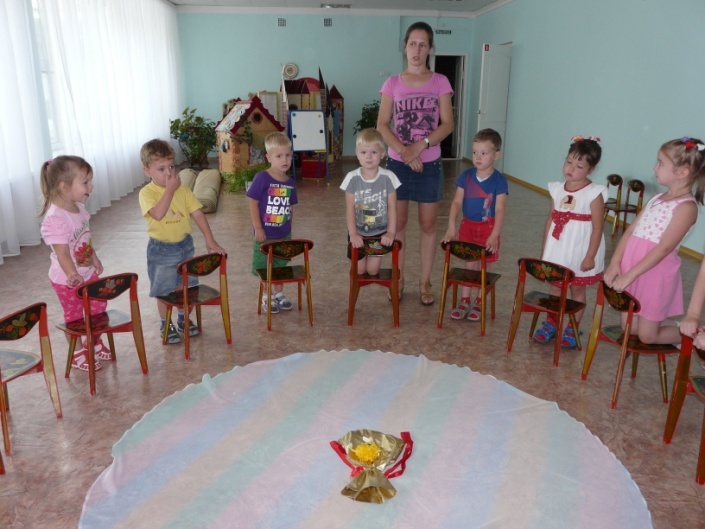 Реализация проекта «Волшебный мир общения».
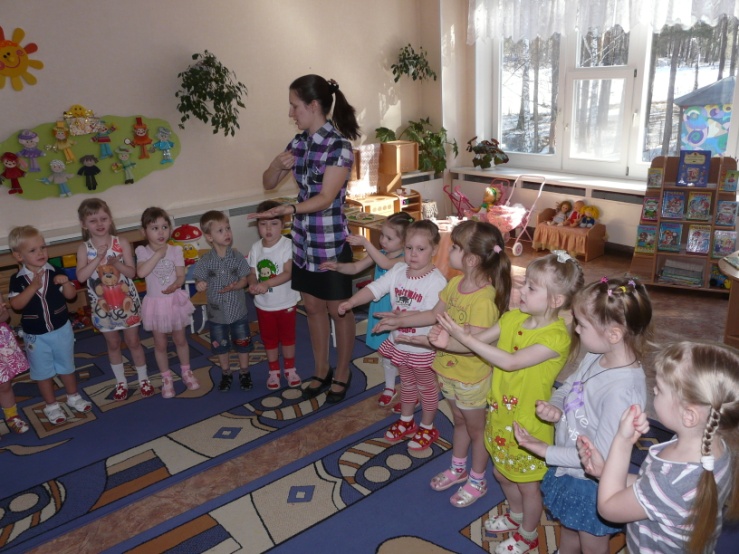 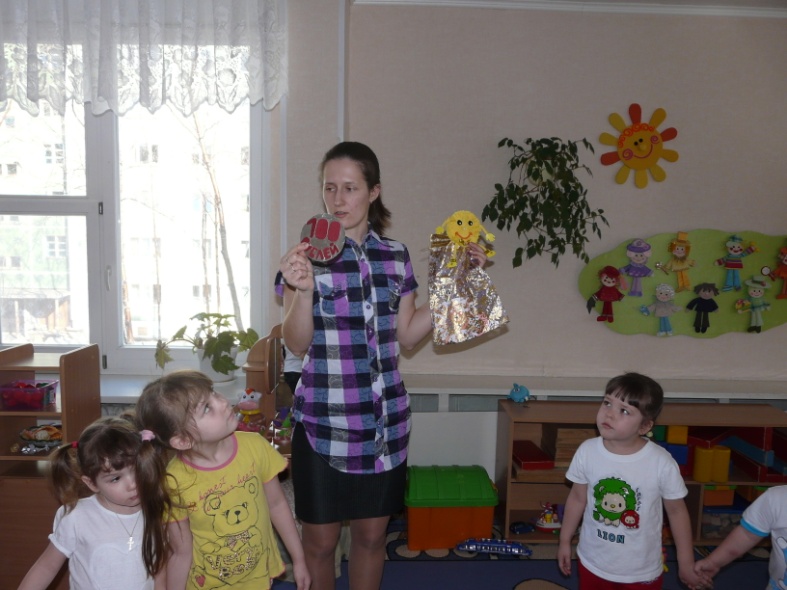 Не имей 100 рублей, а имей 100 друзей.
В гостях у группы «Солнышки».
Реализация летнего проекта.
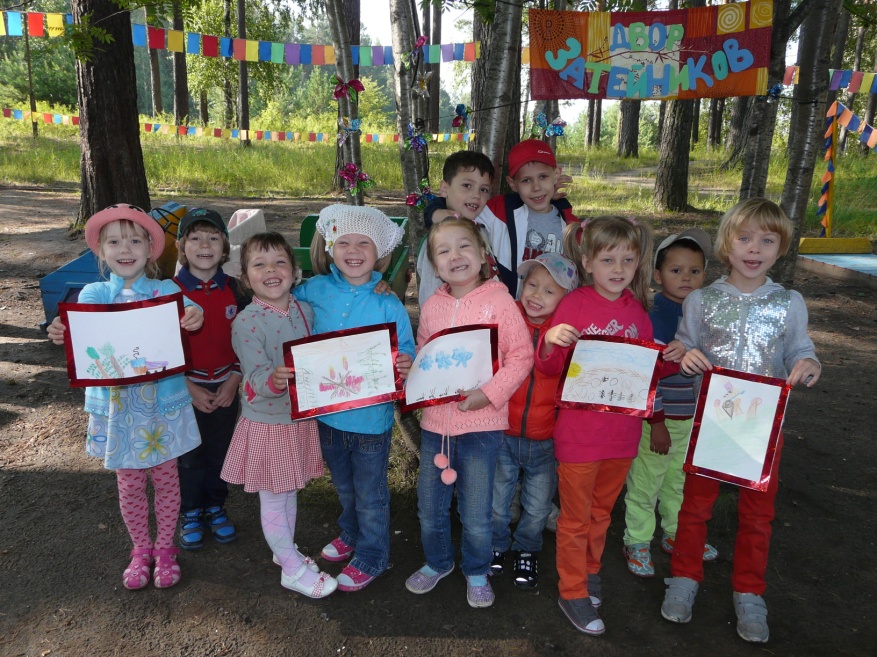 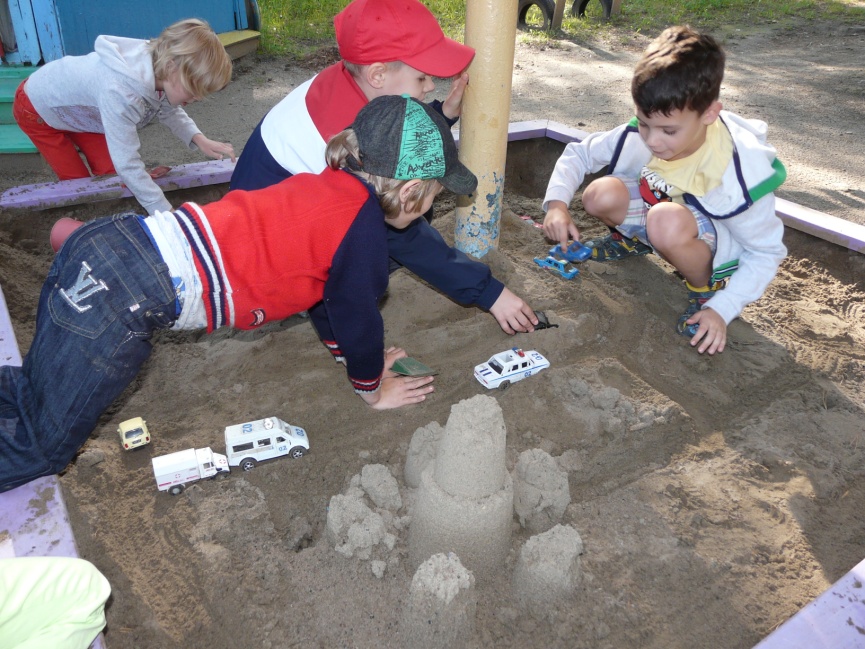 Неделя  правил дорожного движения.
Экологическая неделя.
Результативность: дети стали эмоцио-
нально отзывчивее, используют вербальные и невербальные средства общения; владеют диалогической речью и конструктивными способами взаимо-
действия с детьми и взрослыми; повысился уровень педагогической культуры родителей, улучшились отношения между родителями и детьми в семье.
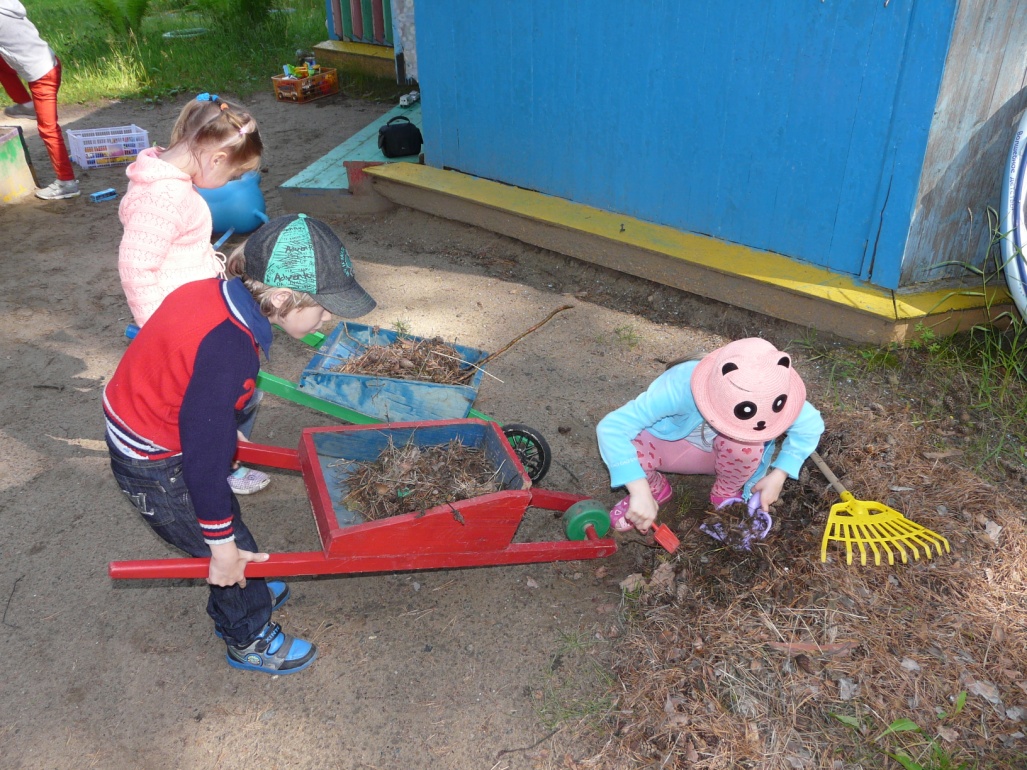 Неделя добрых дел.
Направления в компьютерной технологии
Просмотр тематических фотографий
Проведение экспериментов с использованием презентаций
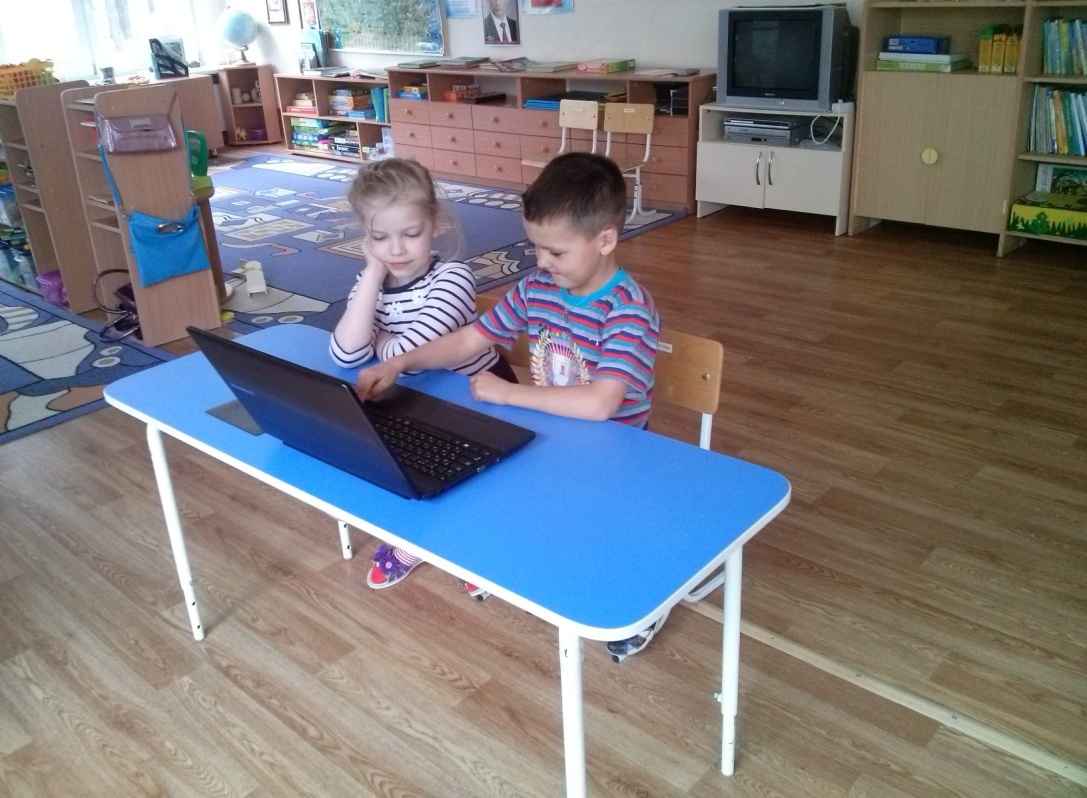 Создание условий для расширения кругозора через слайд-шоу
Просмотр тематических видеосюжетов
Составляющие моей методической работы
Самообразование
Посещение открытых показов коллег
Курсы повышения квалификации
Работа с интернет - сайтами
Компьютеризация образовательной	 деятельности
Участие в ГМО
Участие в конференциях
Работа в творческой группе ДОУ
Зонирование в группе
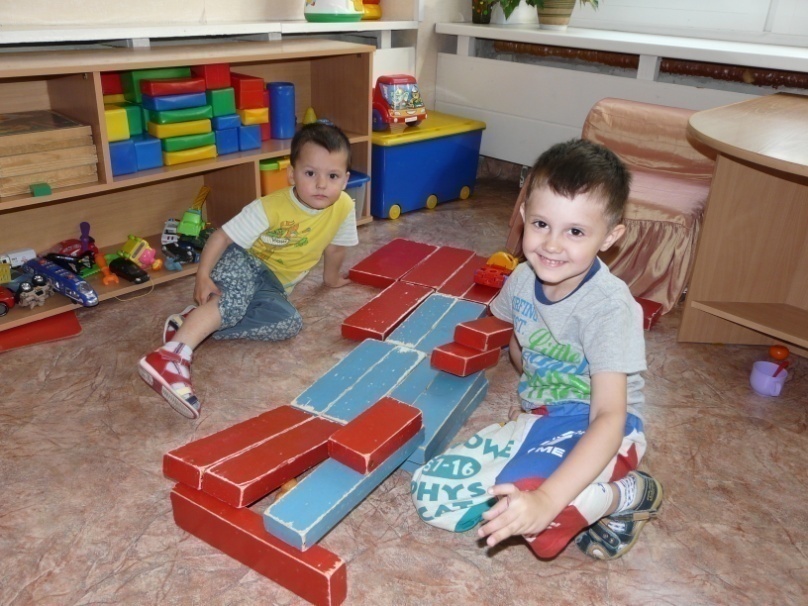 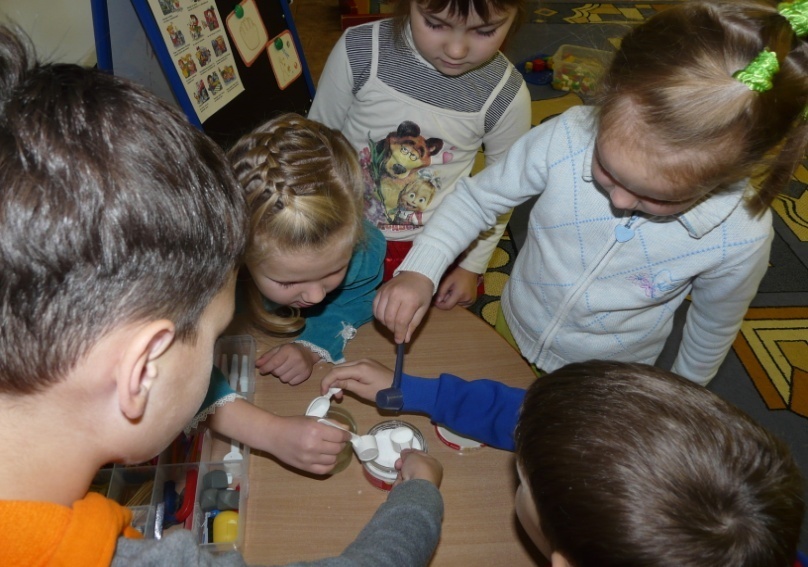 Экспериментальная зона
Центр конструирования
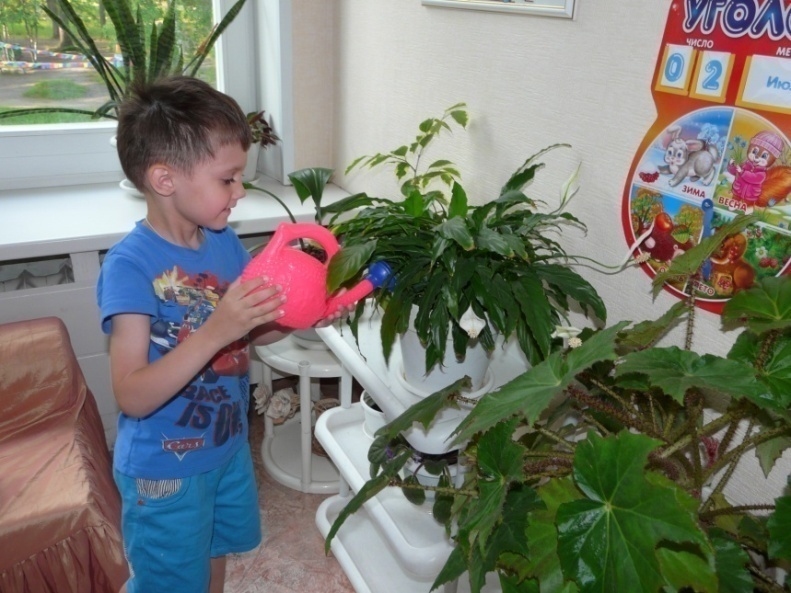 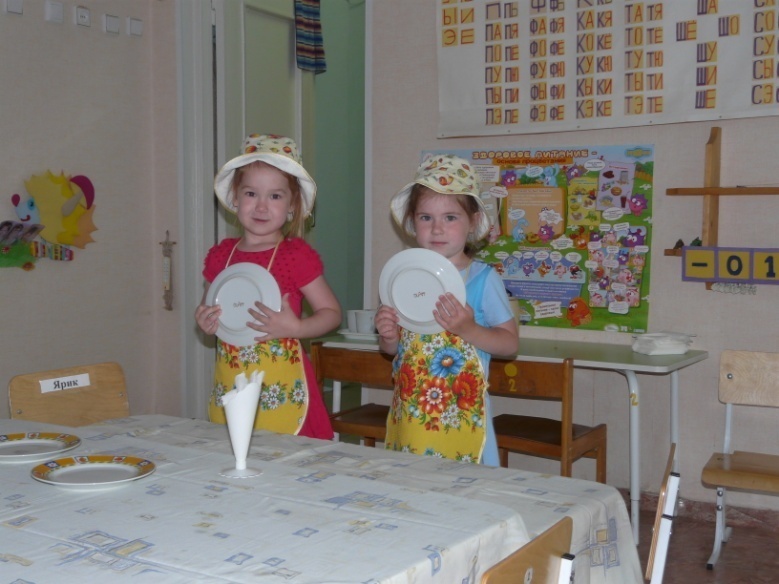 Экологический уголок
Центр дежурства по столовой
Вернисаж - выставки по тематике недели
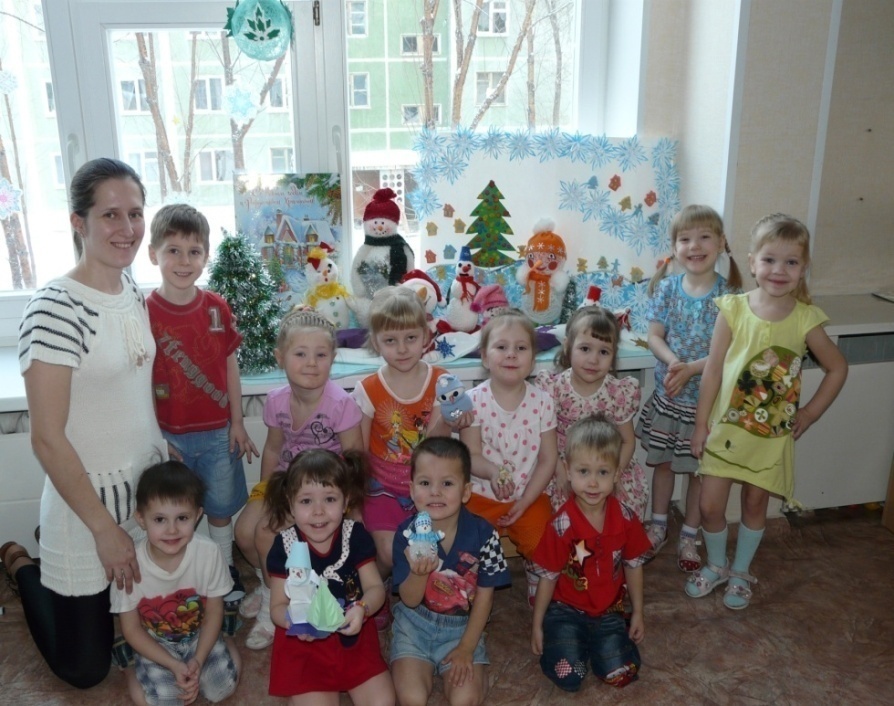 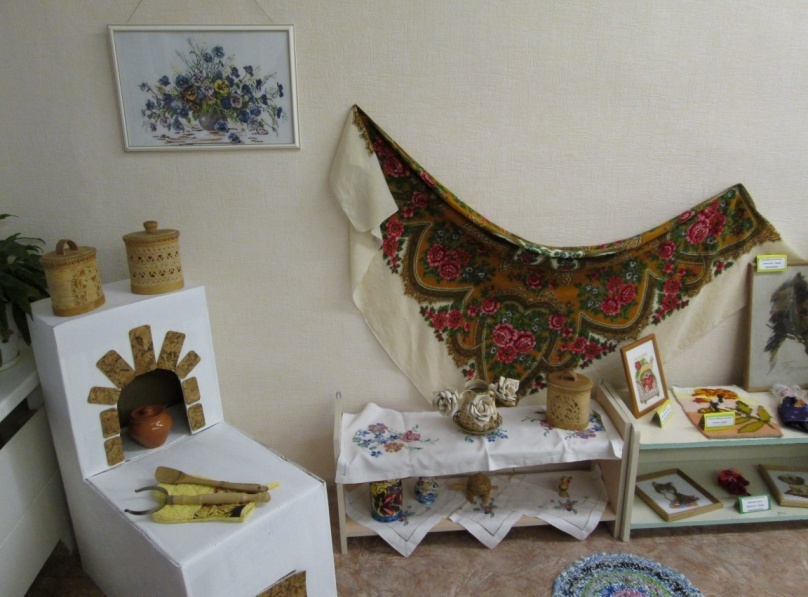 Центр сюжетно-ролевых игр
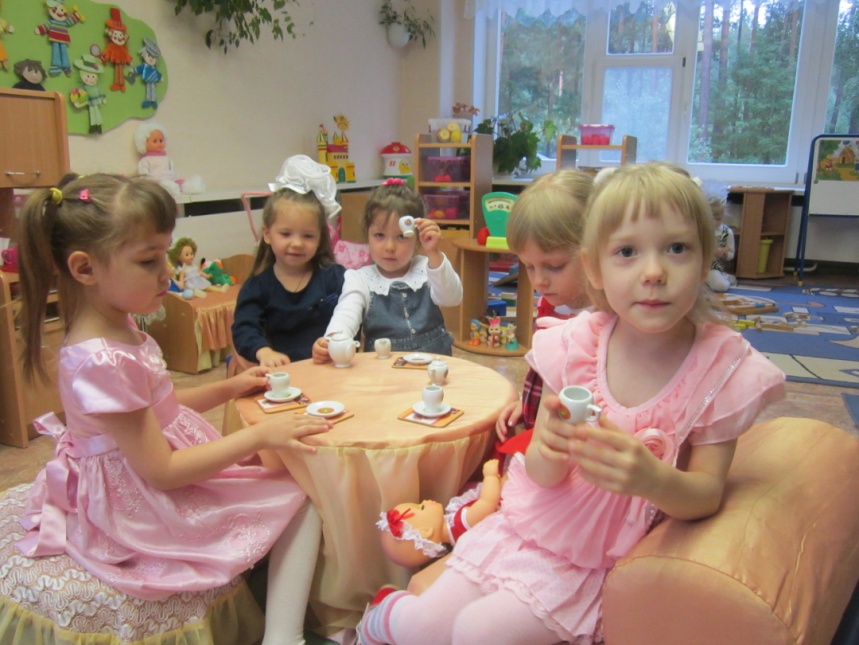 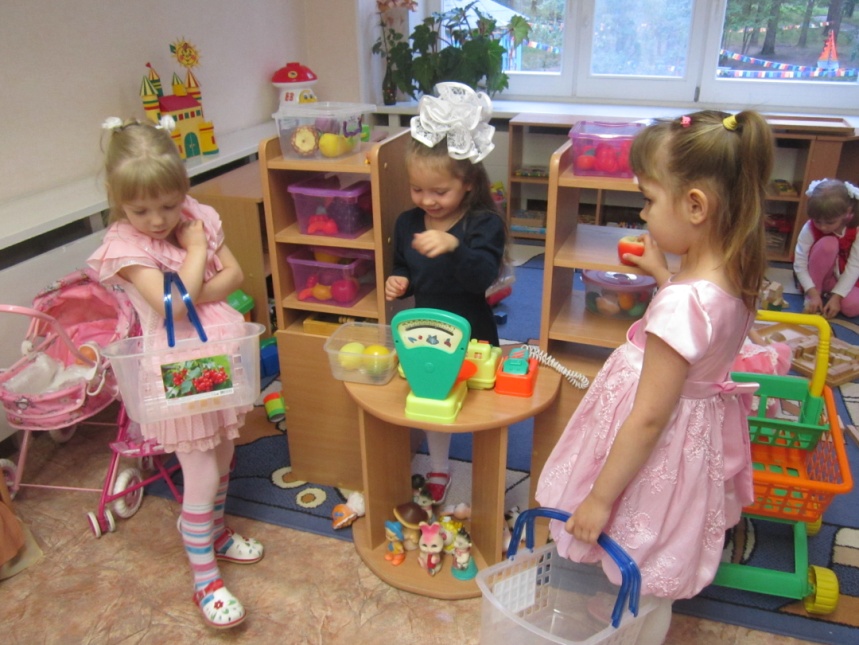 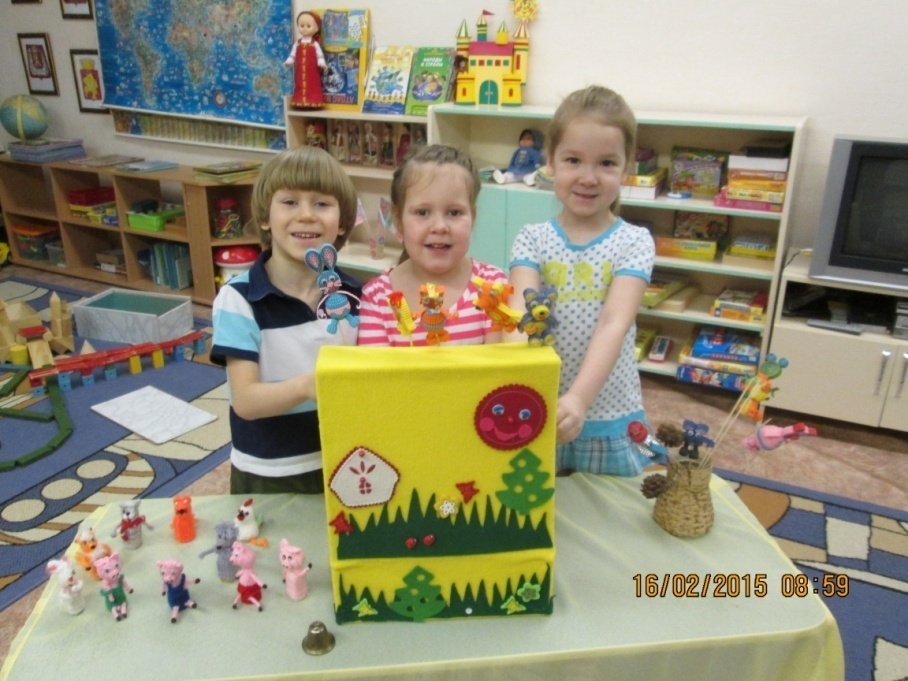 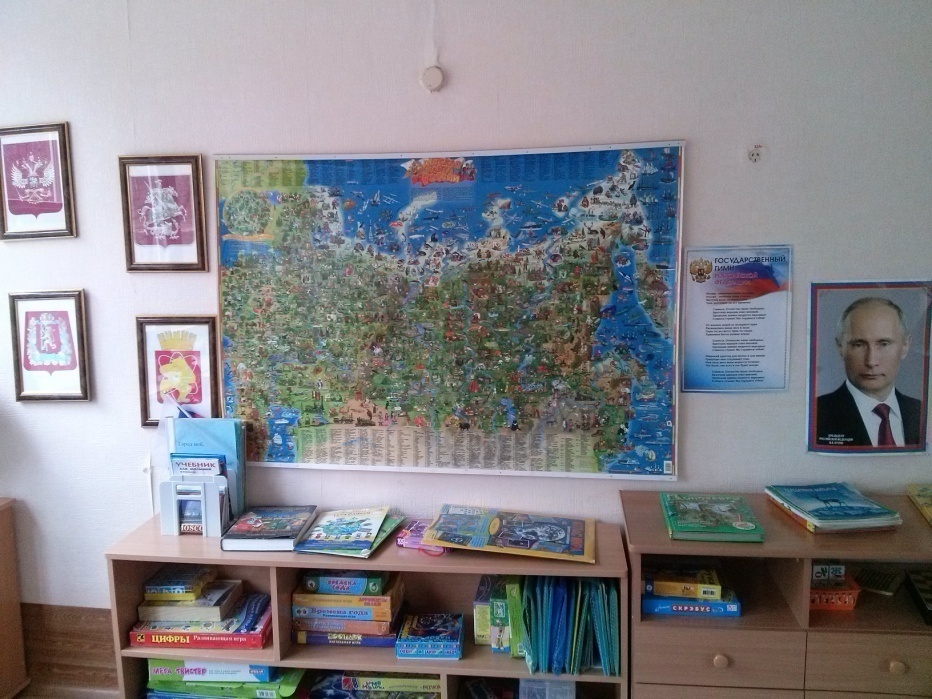 Центр патриотического воспитания
Театральная зона
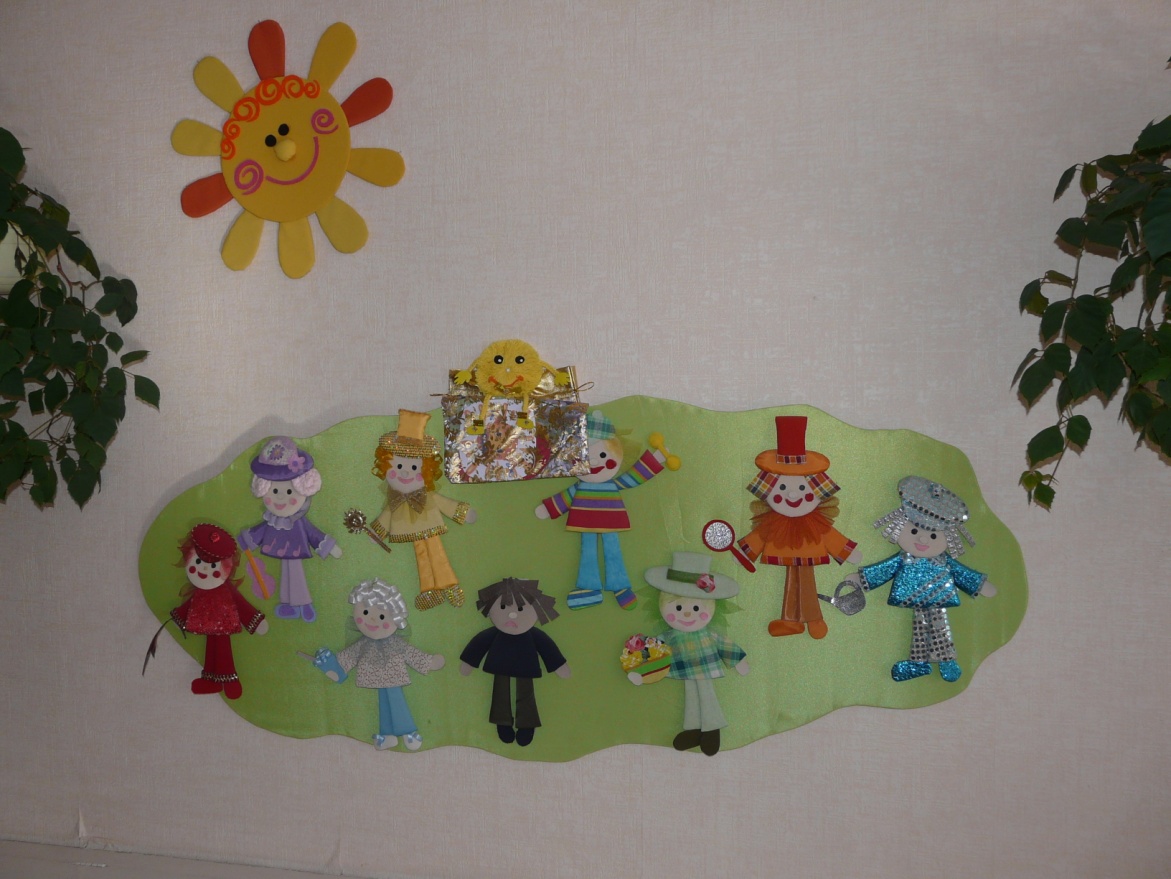 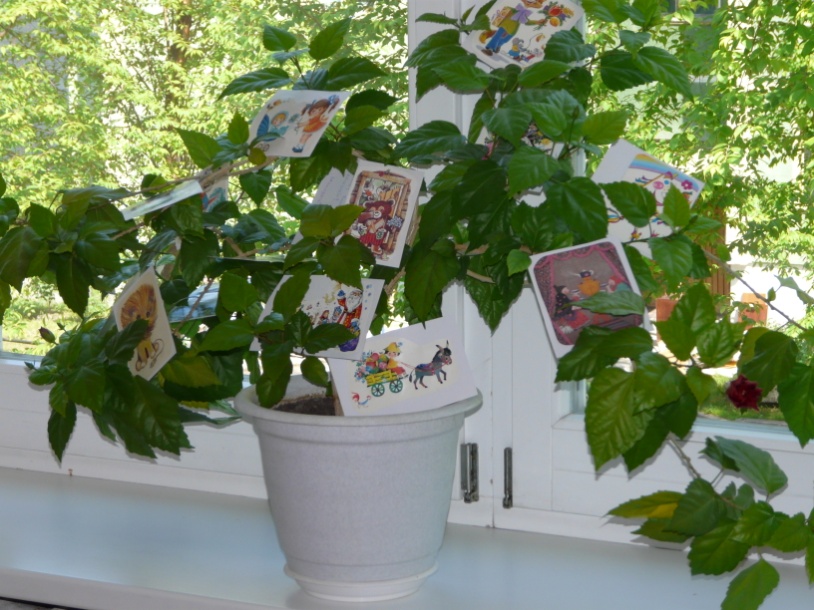 Центр здоровья, персонажи 
 программы Лазарева «Здравствуй»
Любимая место– дерево поощрений
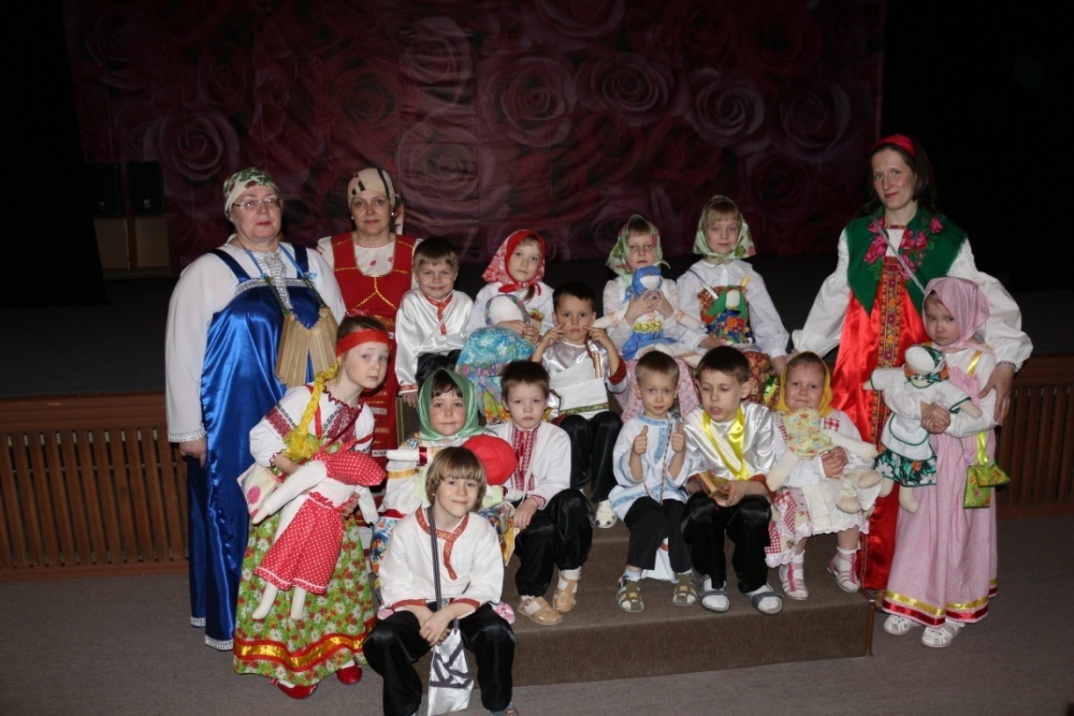 Дети – это кладезь творчества!
Принимали участие: В городском 
фестивале «Перезвоны новолетия»,
Дипломы первой степени. 2015,2016 гг.
В краевой акции «Коробка храбрости» 
в помощь онкологически больным 
детям. 2014г.
В городском конкурсе «Умники и 
умницы»,Дипломы третьей степени.
 2011, 2016 г.
В городской акции «Прокорми птиц 
зимой».2013 г.
Участие в городском конкурсе 
«Оригами», 2012 г.
Участие в городском конкурсе рисунков 
«Зимняя сказка». 2014 г.
Участие в «Здравиаде» - детских играх
 здоровья. 2011 – 2016 гг.
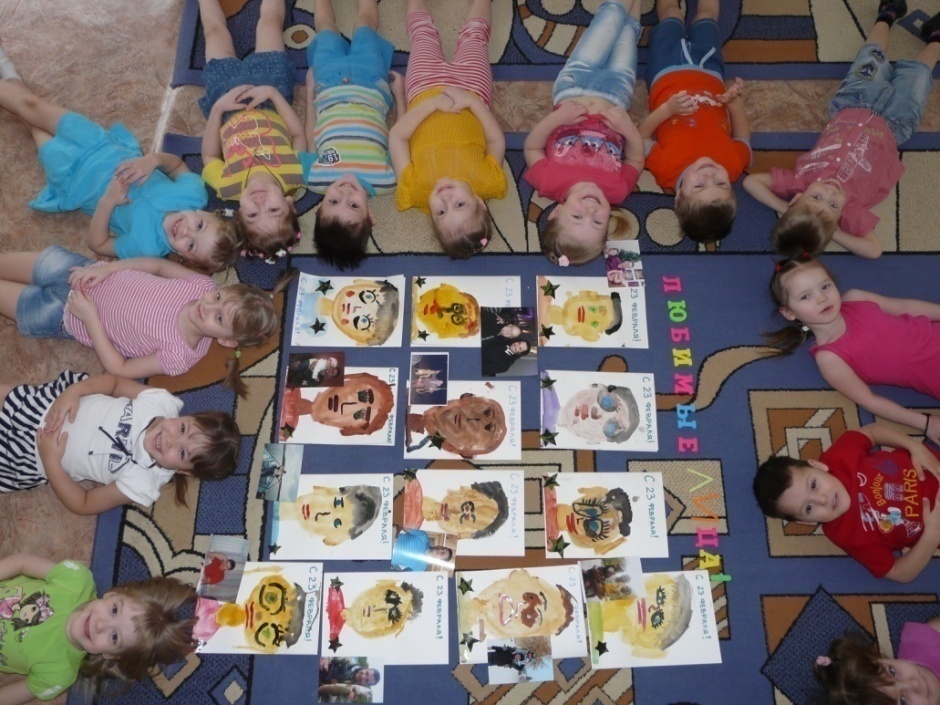 Активное участие группа принимала в озеленении территории детского сада, в возложении венка на Площади Победы и в «Здравиаде» - ежегодных детских играх здоровья.
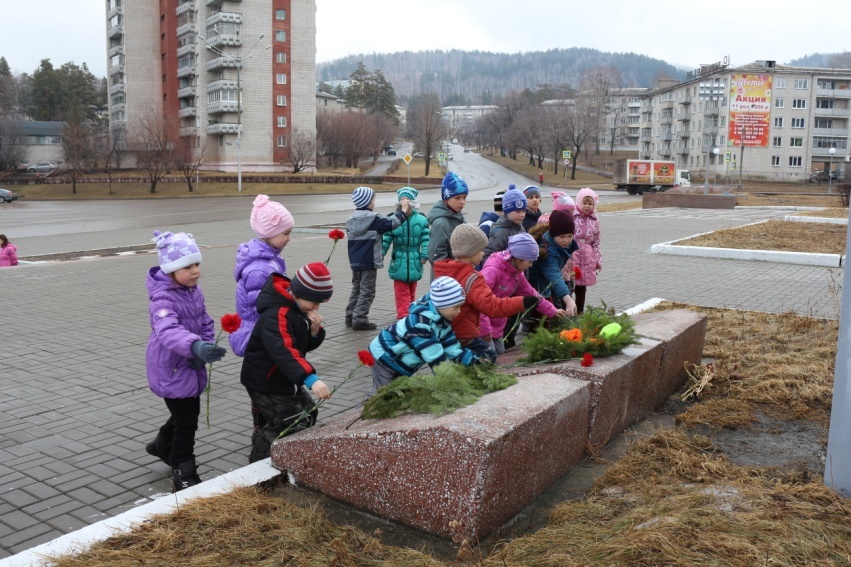 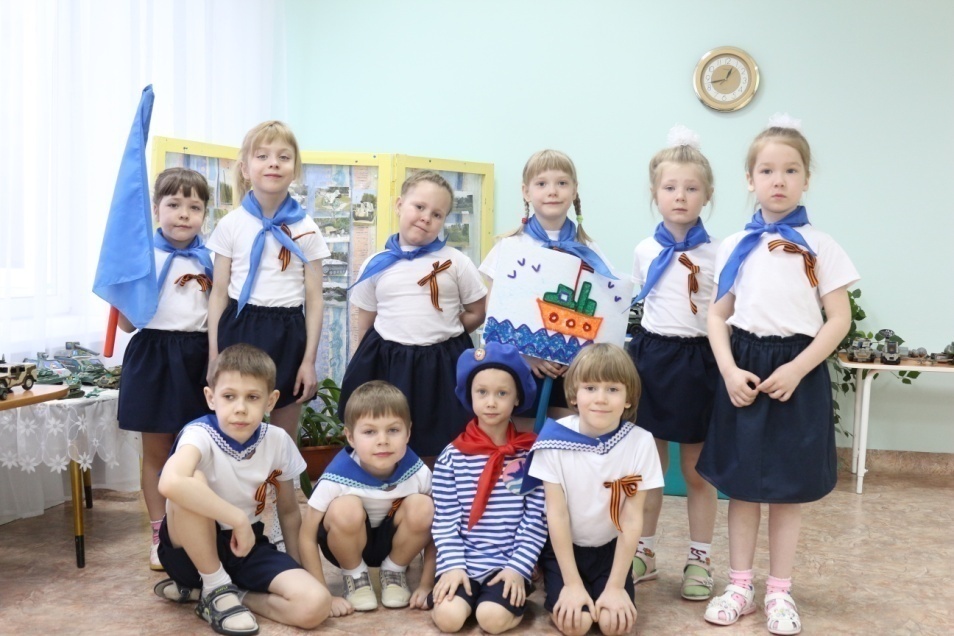 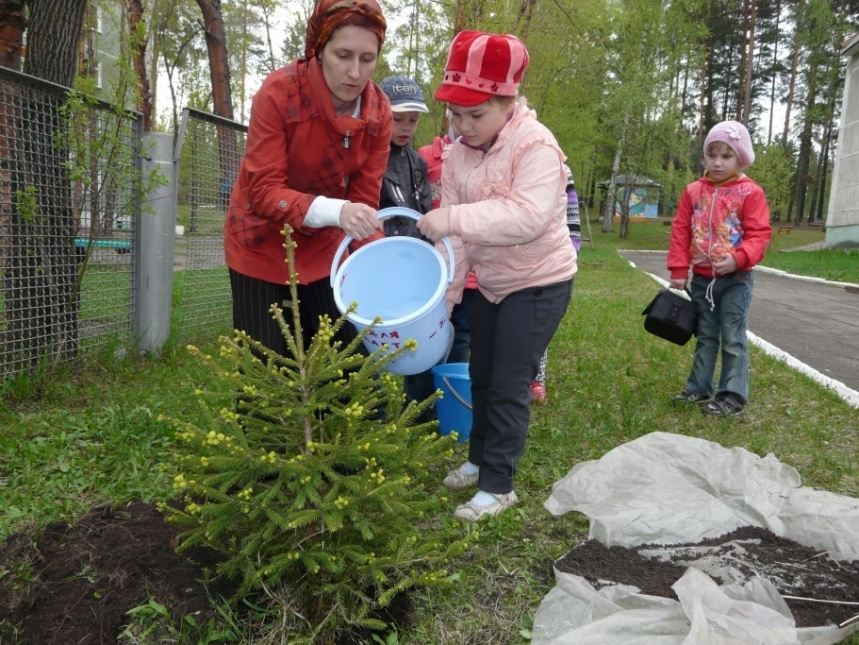 Для успешной социализации детей проводим совместные
праздники, выставки, развлечения с различными организациями 
города: Клуб «Юность», городской музей, театр кукол, 
музыкальная школа.
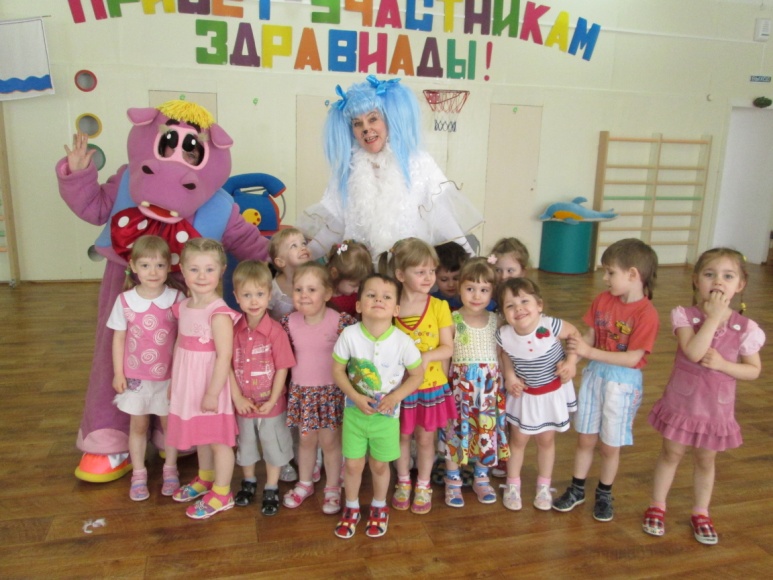 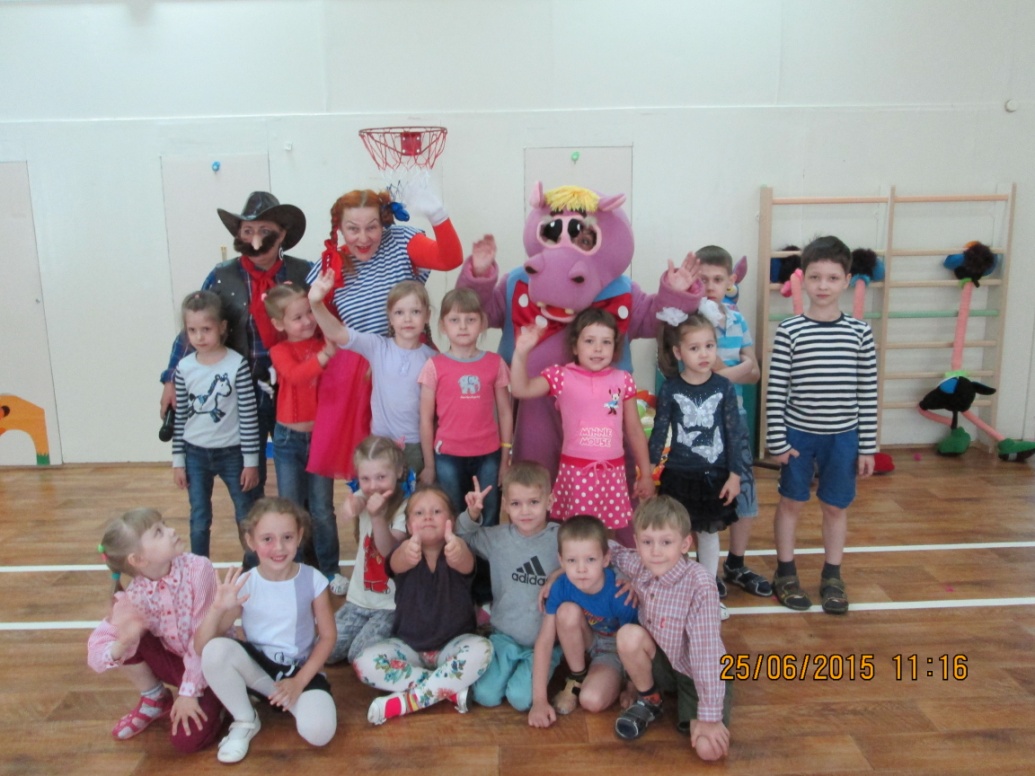 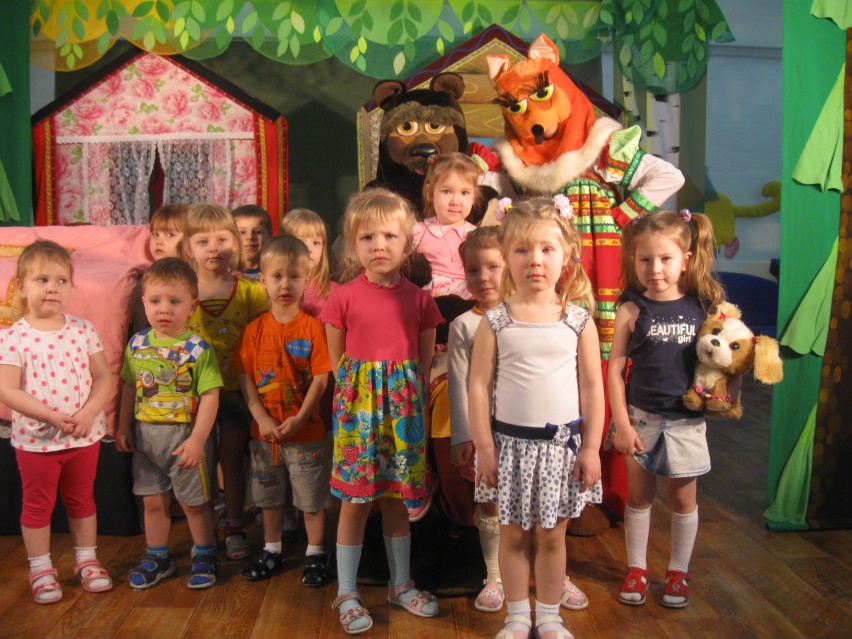 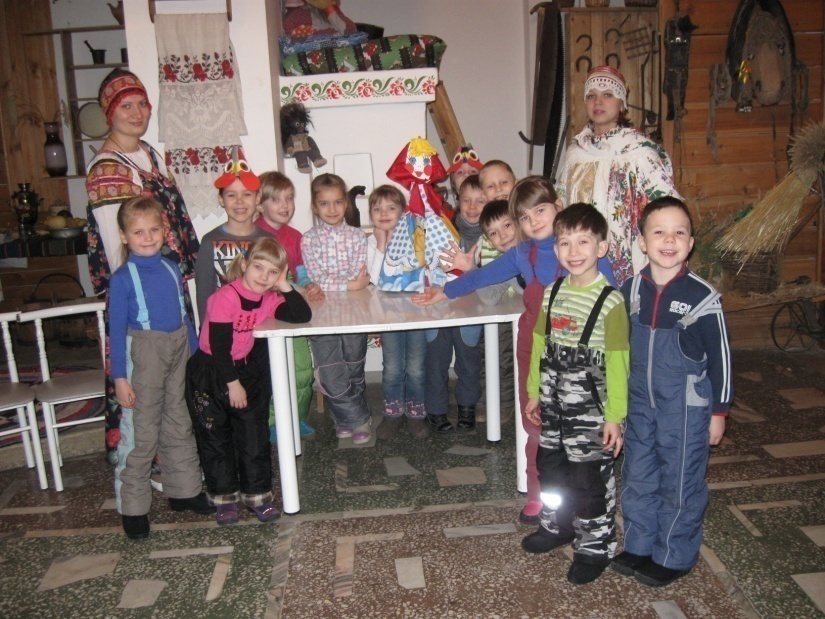 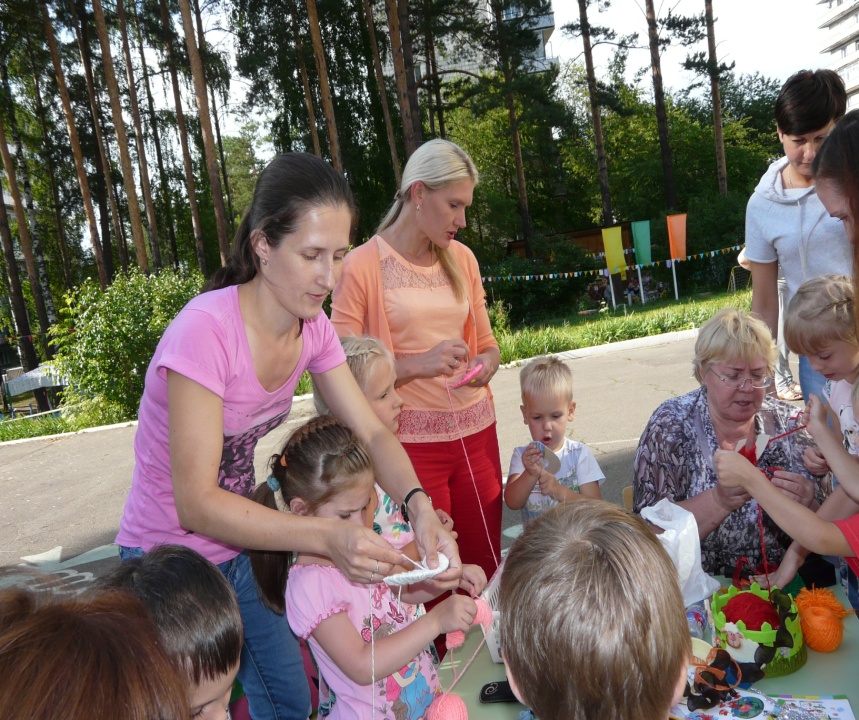 Процесс воспитания и развития 
был бы не полным, если бы в него
 активно не включились родители.
Они с большим интересом участвуют в
мастер-классах, открытых представлениях 
образовательной деятельности, праздни -
ках и развлечениях с привлечением 
специалистов ДОУ.
Мастер-класс «Осьминоги из помпонов».
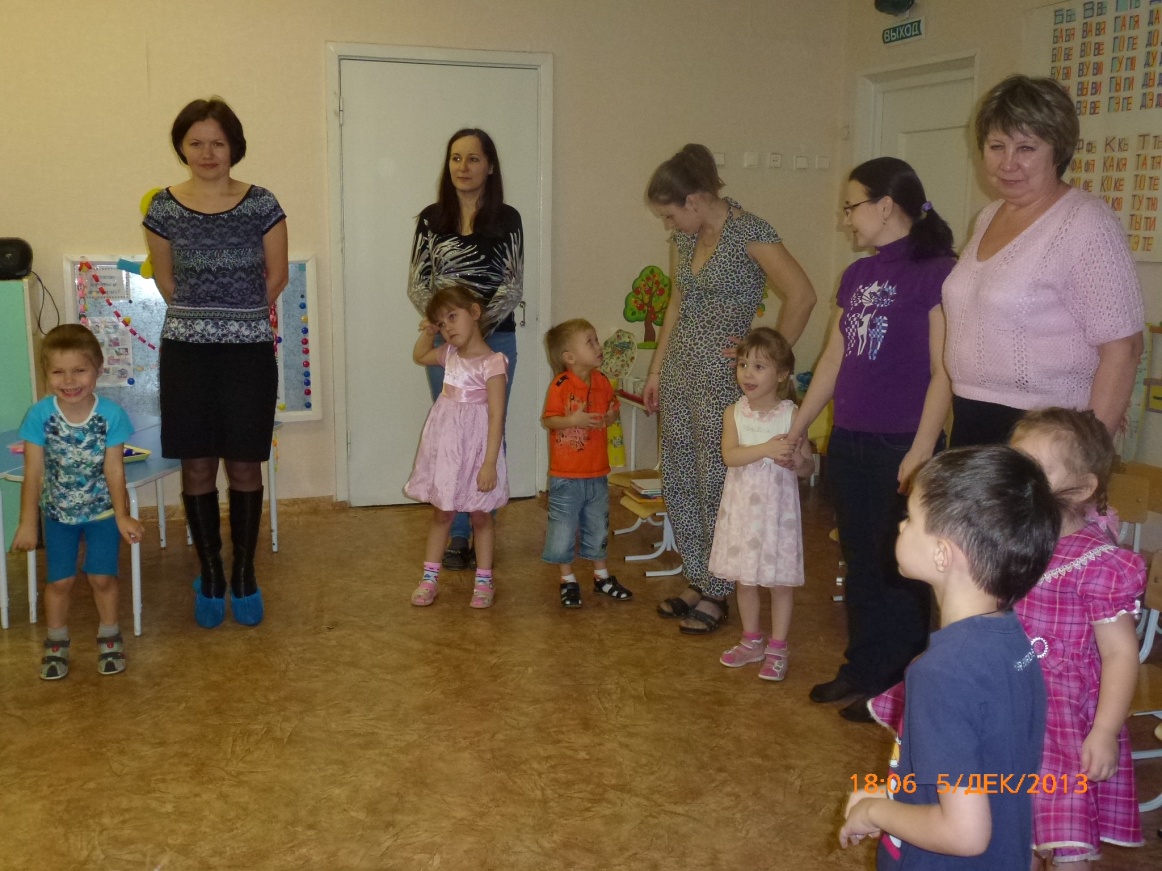 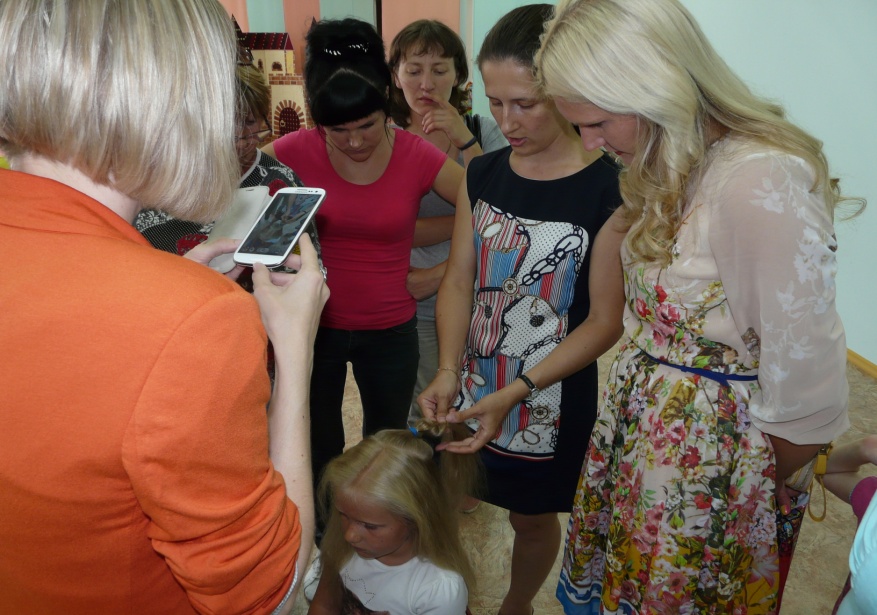 Образовательная деятельность
Мастер-класс по причёскам
Благодарю
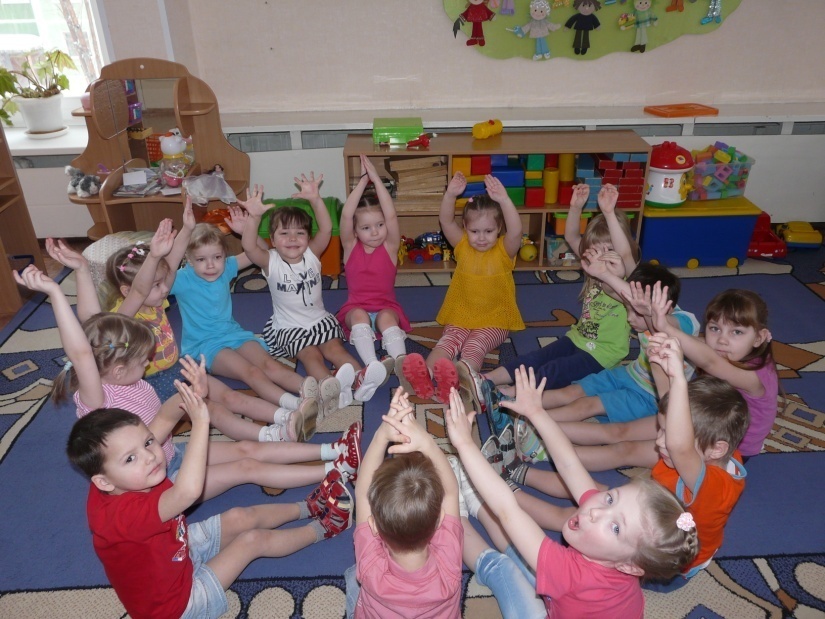 за просмотр!